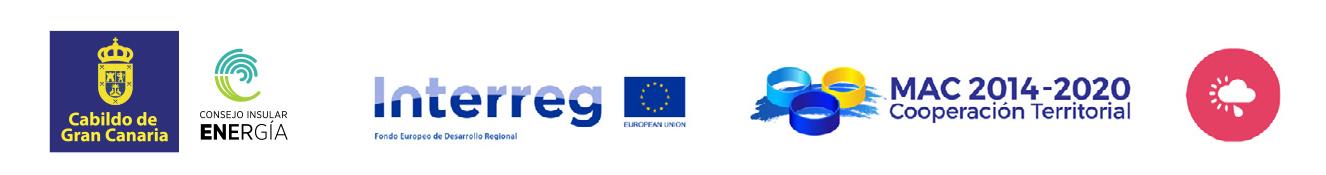 Meteorological and Oceanic Observation System as a Tool to Promote Resilience and Adaptation to Climate Change in the Cooperation Space (MAC-CLIMA)
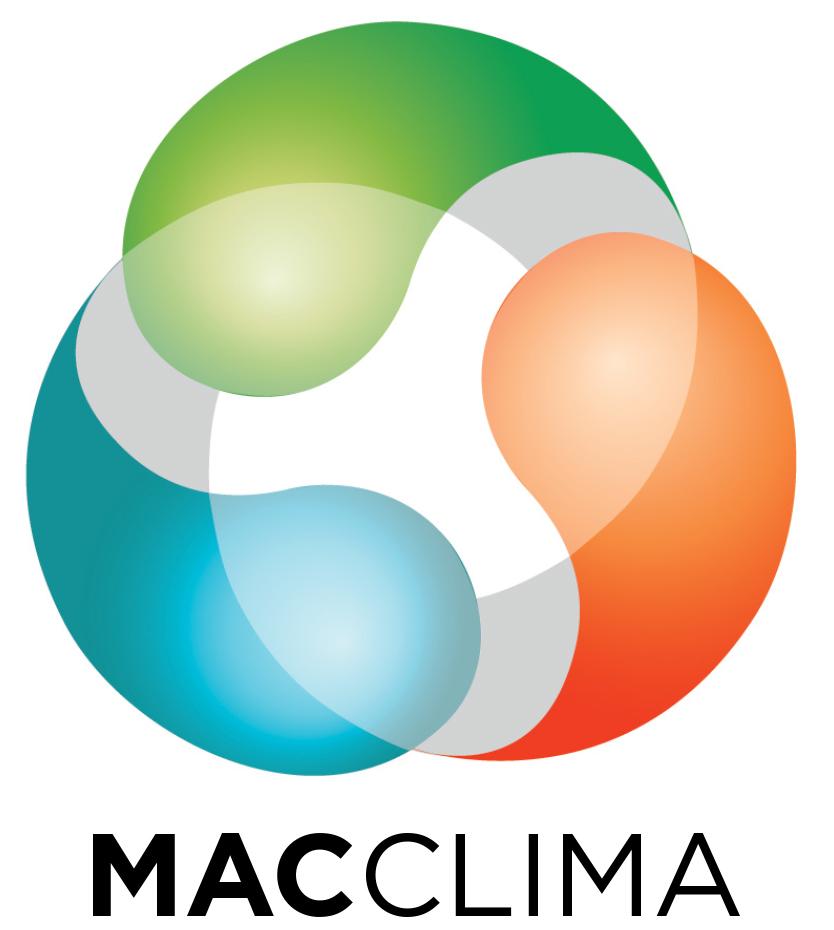 (MAC2/3.5b/254)
1st MAC-CLIMA on-site event

December 1-2, 2021

Las Palmas de Gran Canaria (Spain)
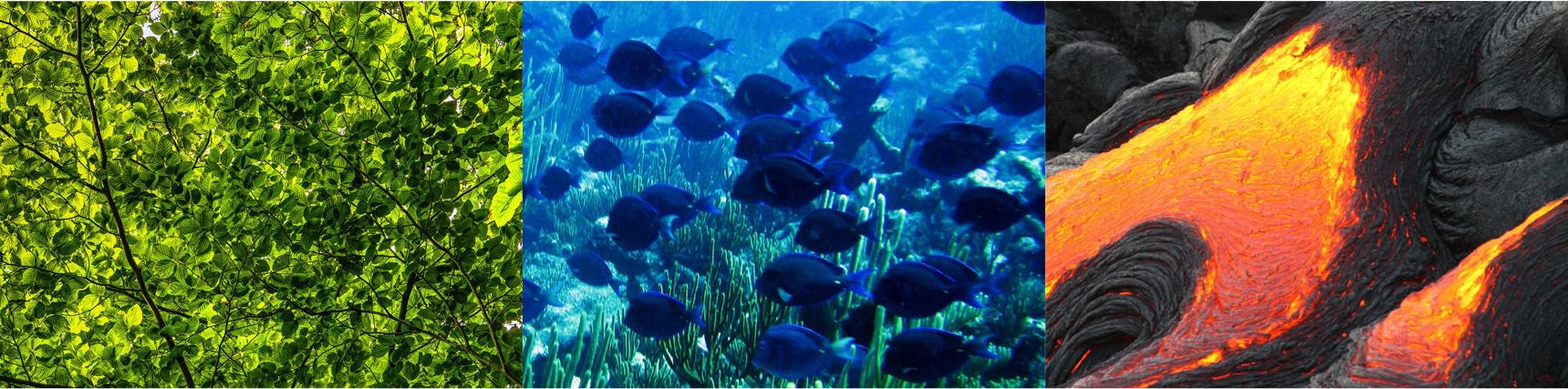 THE 85 PER CENT OF THE PROJECT IS FUNDED BY FEDER FUNDS
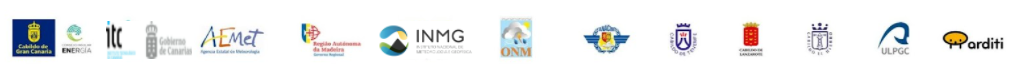 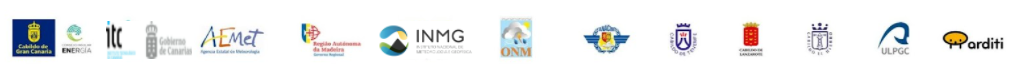 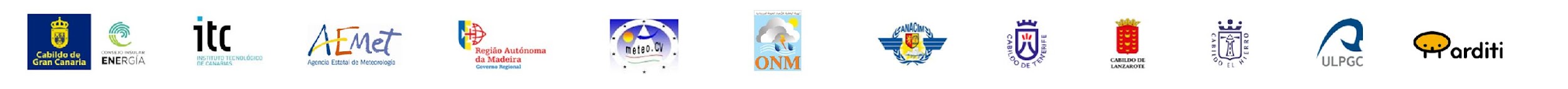 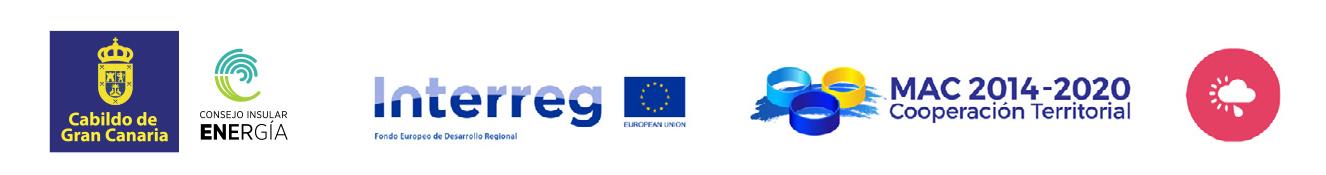 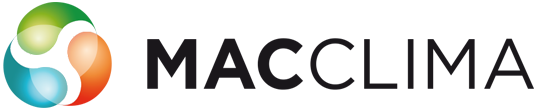 INDEX
01
02
TIDES
IOCAG
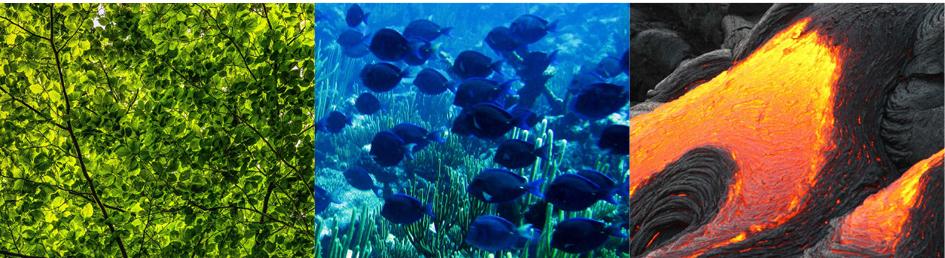 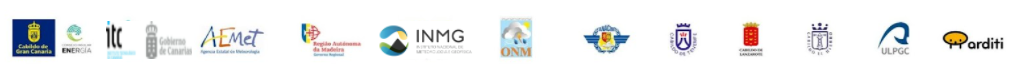 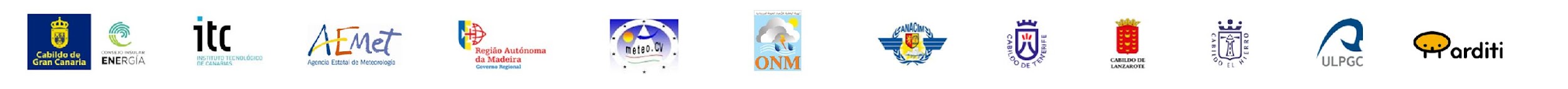 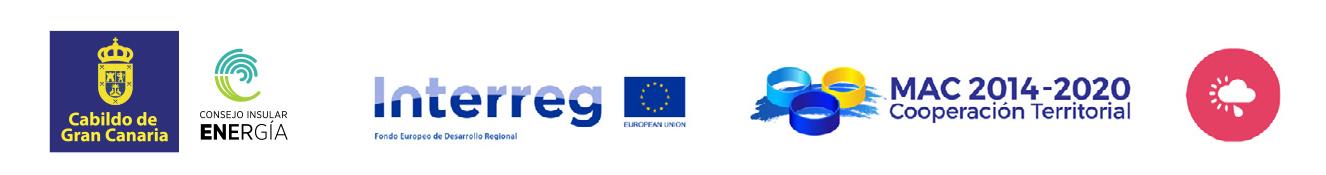 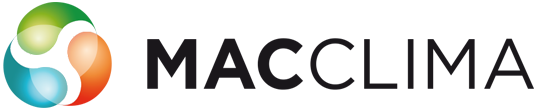 01
IOCAG
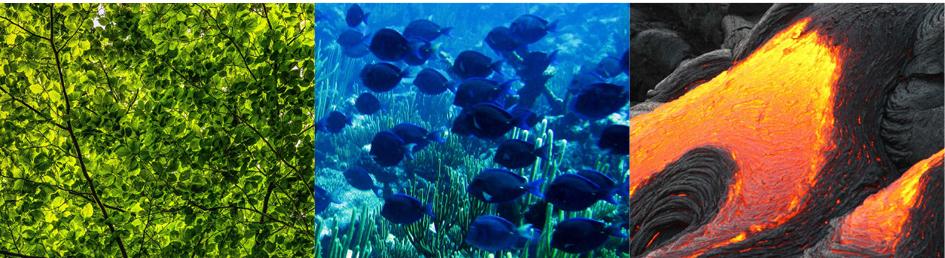 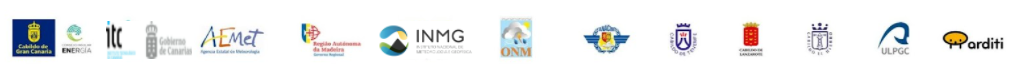 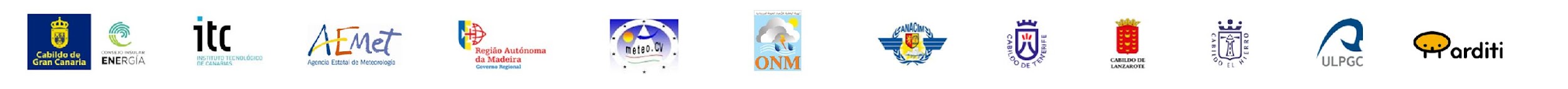 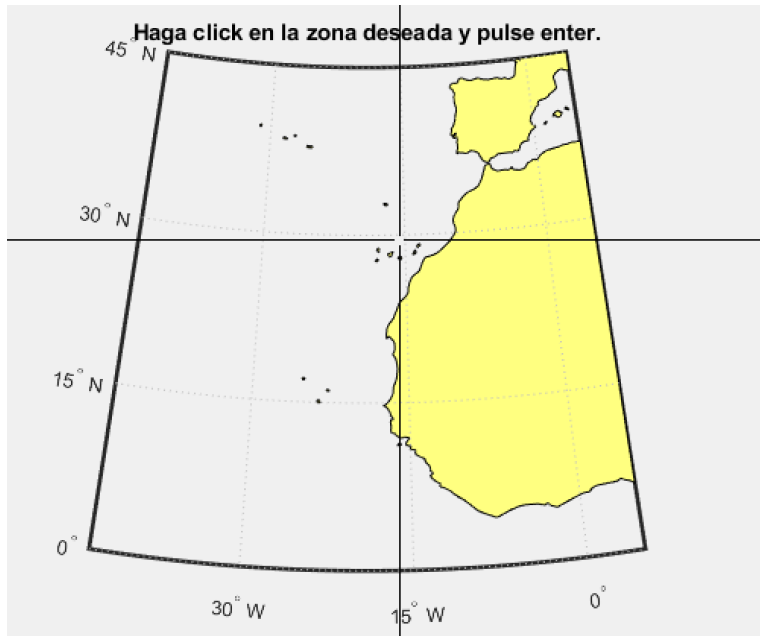 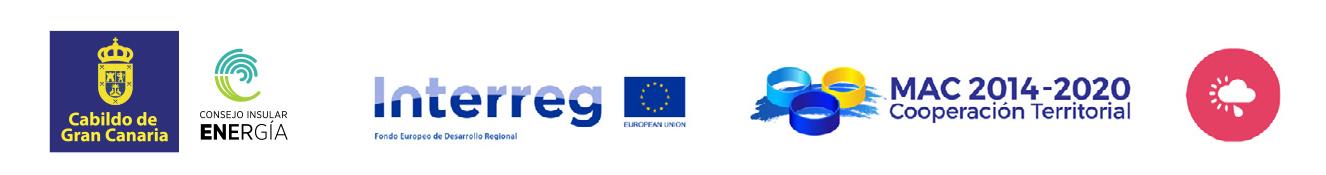 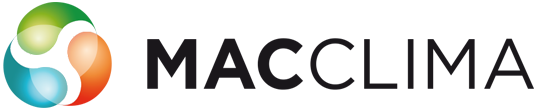 IMPLEMENTATION OF A CLIMATE CHANGES (CC) SERIES GUI, SPECIFICALLY 4 PARAMETERS, OBTAINED FROM LOW/MEDIUM RESOLUTION SATELLITES DATA::
Sea Level Anomaly (SLA)
Sea Surface Temperature (SST)
Atmospheric Optical Thickness 550 nm (AOT)
Chlorophyll-A (CHL)
12
RESULTS IMAGE PROCESSING AND REMOTE SENSING GROUP(IOCAG-ULPGC)
1,757,54,28€
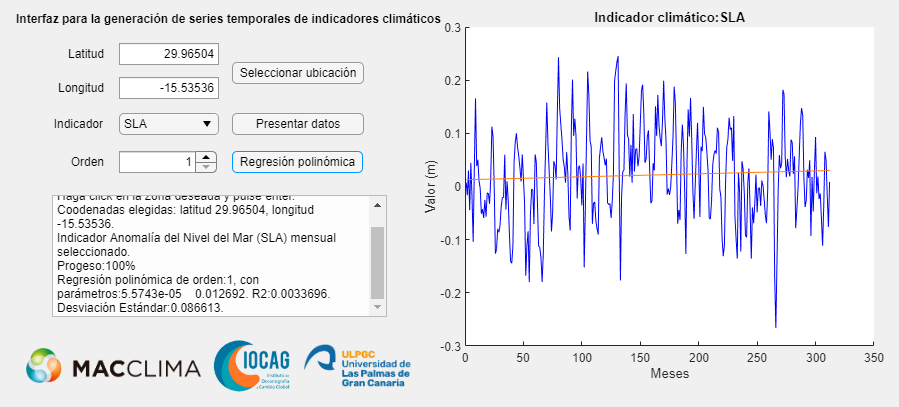 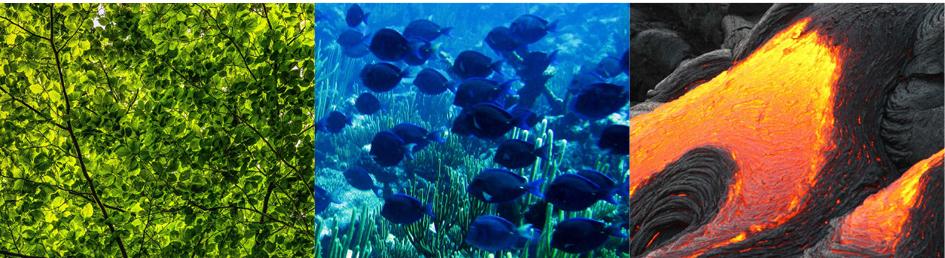 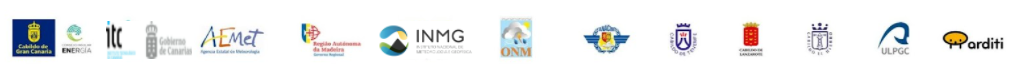 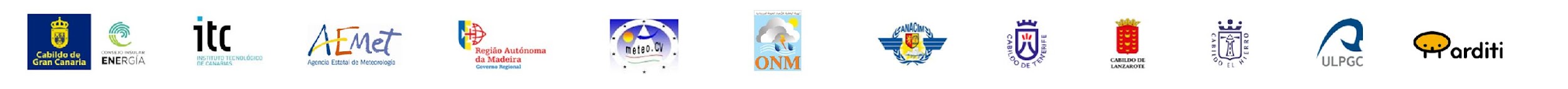 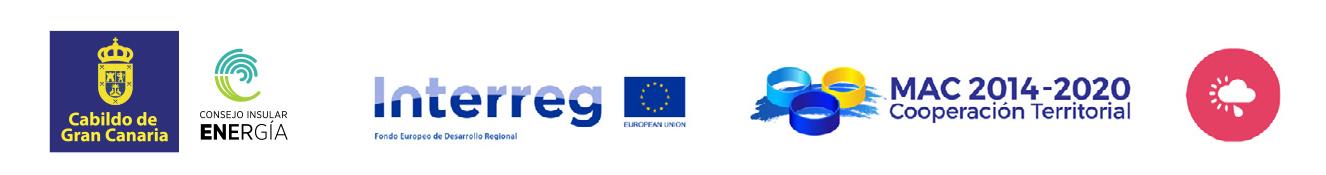 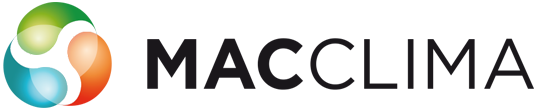 DEVELOPMENT OF A HIGH RESOLUTION SATELLITE (WORLDVIEW SERIES) IMAGE PROCESSING PROCEDURE FOR OBTAINING:
Bathymetry Maps.
Benthic Habitats Maps
FUTURE WORKS (2022):
1.- SATELLITE MULTITEMPORAL ANALYSIS OF BATHYMETRY AND BOTTOM TYPES.
2.- HIGH RESOLUTION MULTIPLATFORM (SATELLITE AND DRONE) PROCESSING OF 2 LITTORAL ZONES.
RESULTS IMAGE PROCESSING AND REMOTE SENSING GROUP(IOCAG-ULPGC)
1,757,54,28€
12
LA GRACIOSA ISLAND (CANARY ISLAND)
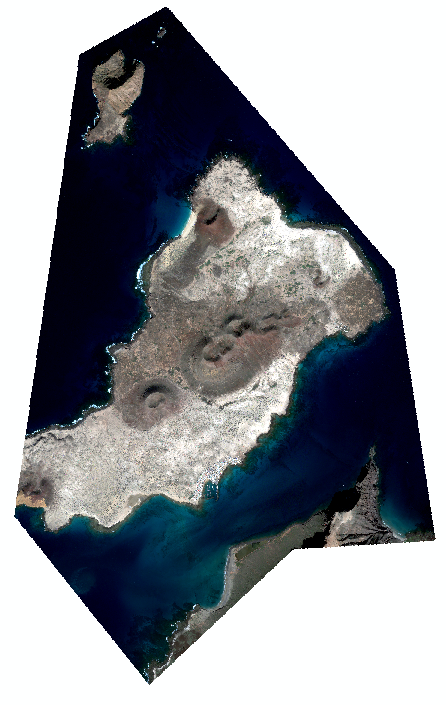 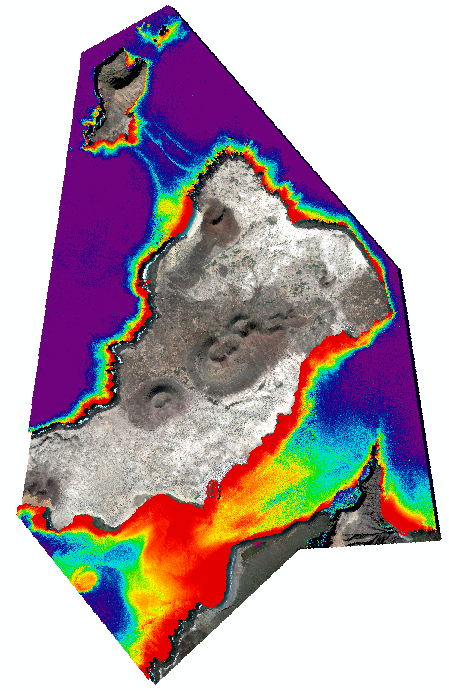 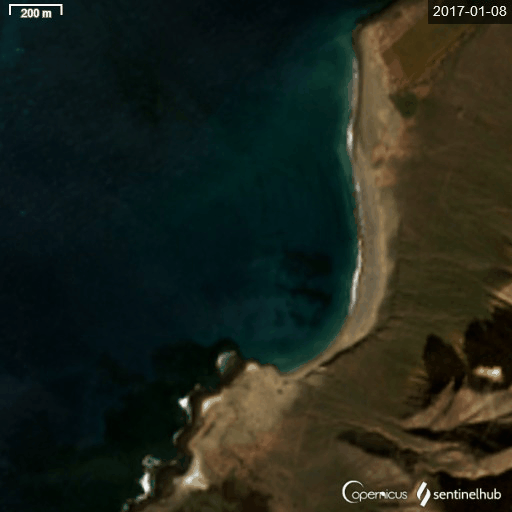 SENTINEL-3
Bathymetry Map
WV2 17 December 2015
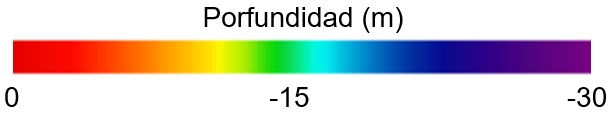 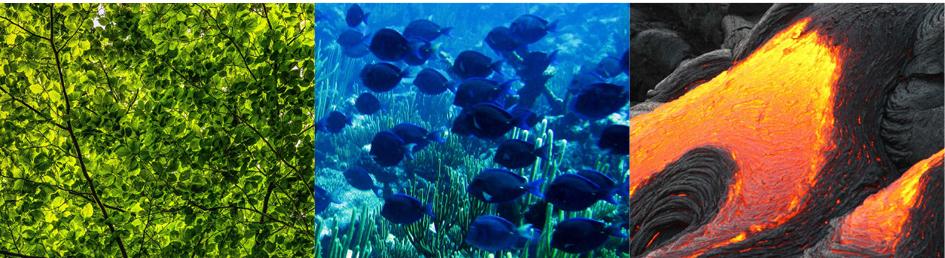 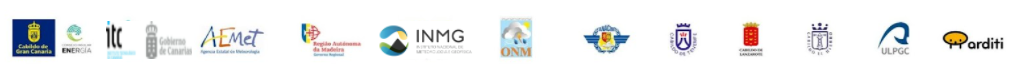 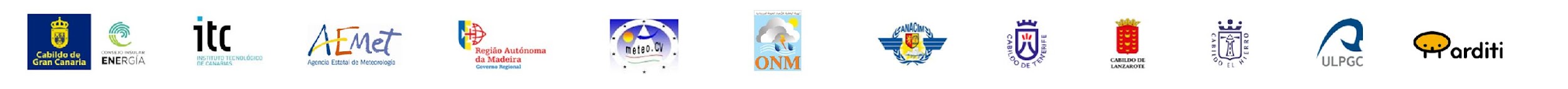 SATELLITE MULTITEMPORAL ANALYSIS OF BATHYMETRY AND BOTTOM TYPES
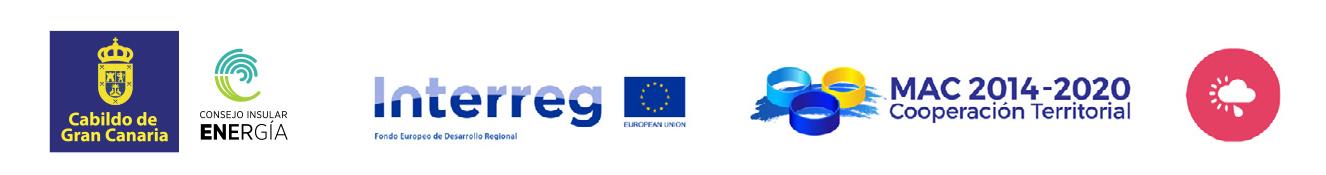 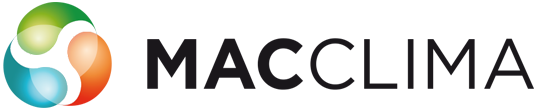 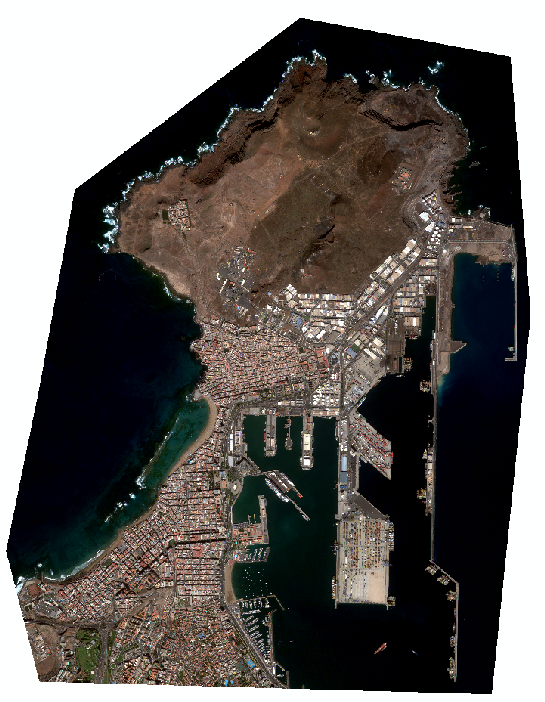 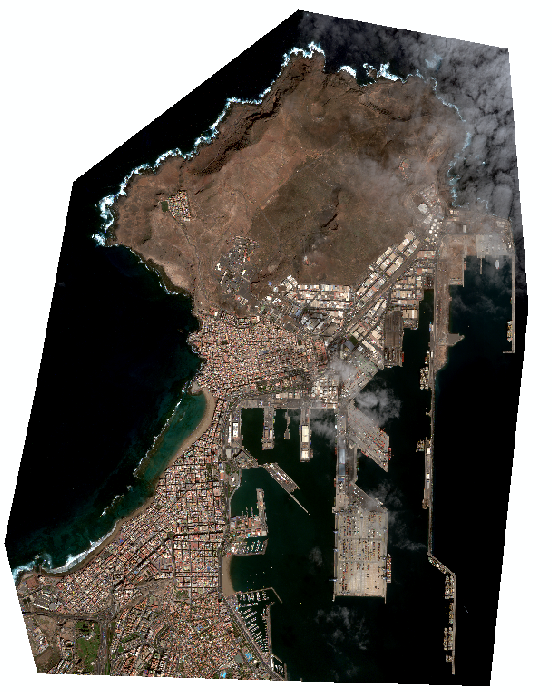 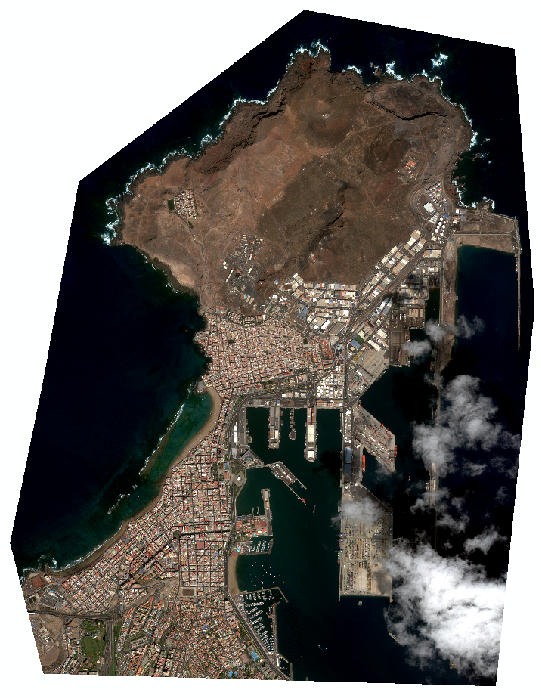 12
1,757,54,28€
RESULTS IMAGE PROCESSING AND REMOTE SENSING GROUP(IOCAG-ULPGC)
WV2 18 october 2016
WV3 28 february 2020
WV2 14 october 2014
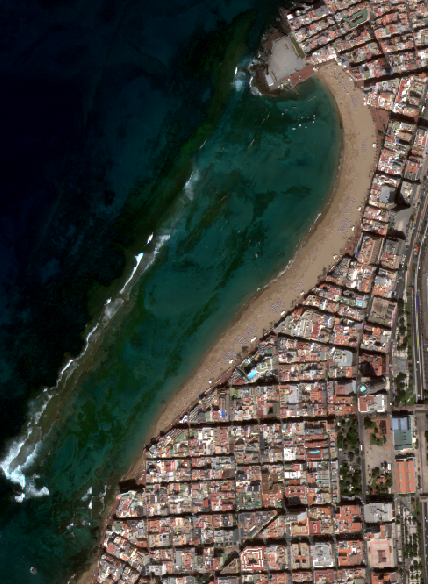 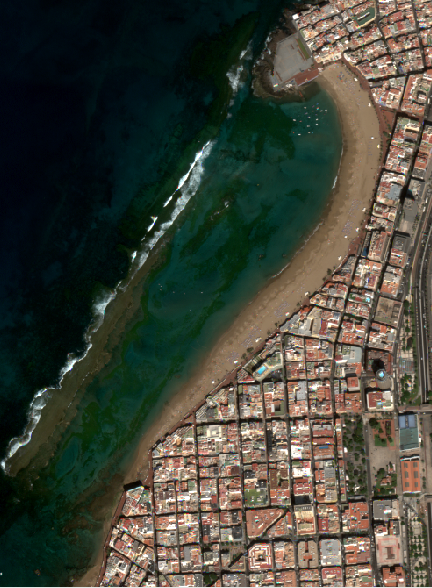 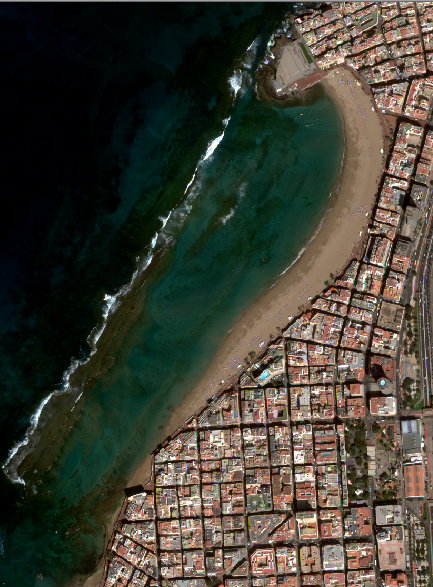 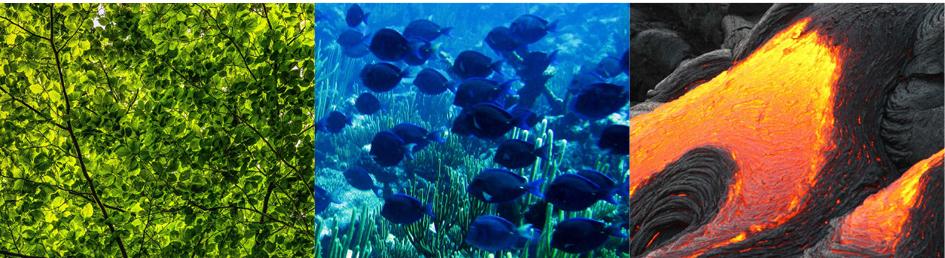 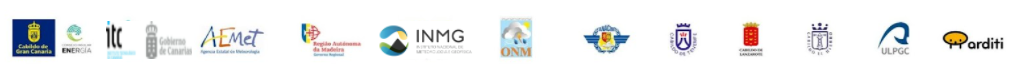 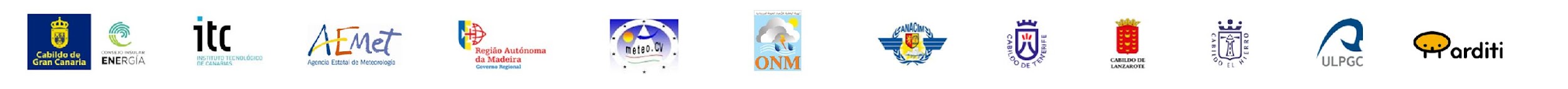 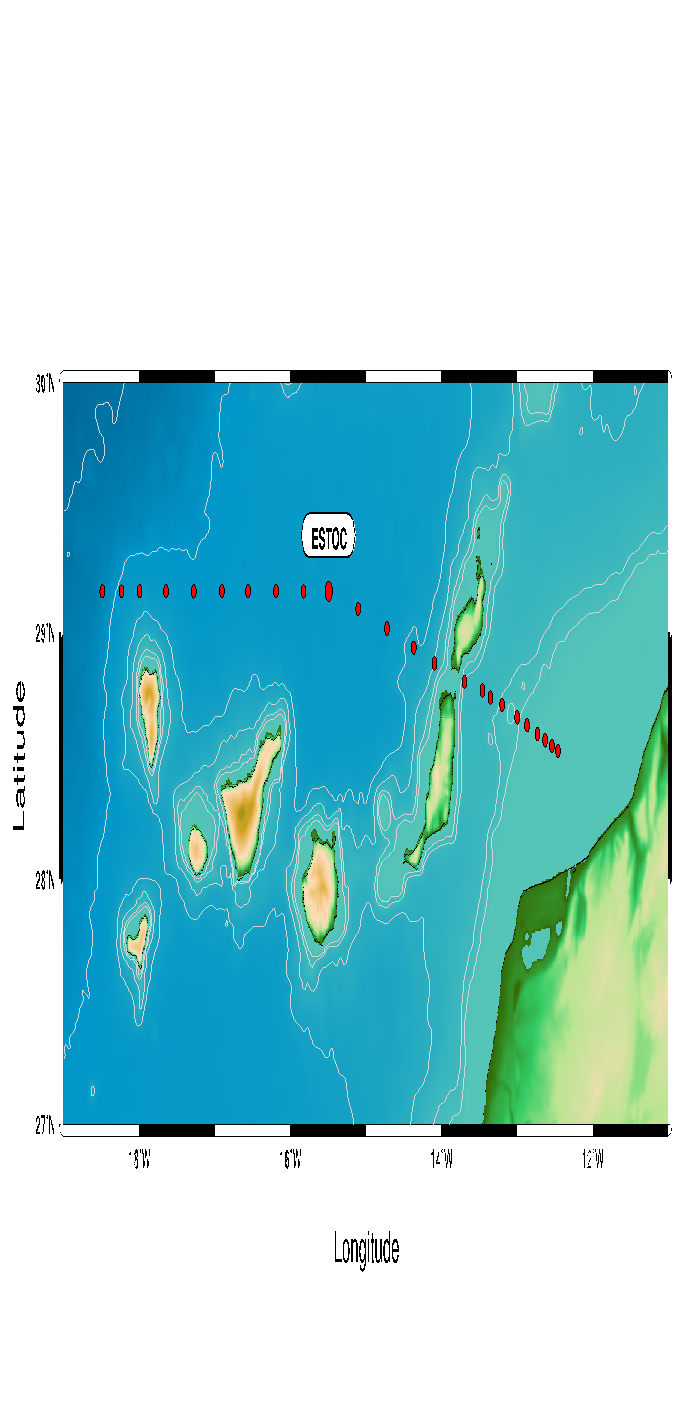 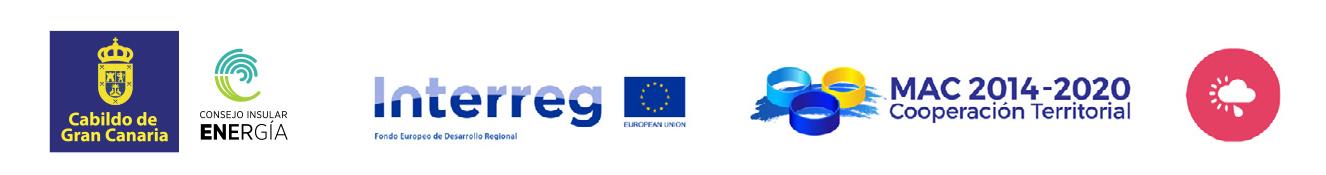 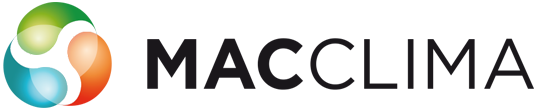 12
1,757,54,28€
RESULTS PHYSICAL OCEANOGRAPHIC GROUP(IOCAG-ULPGC)
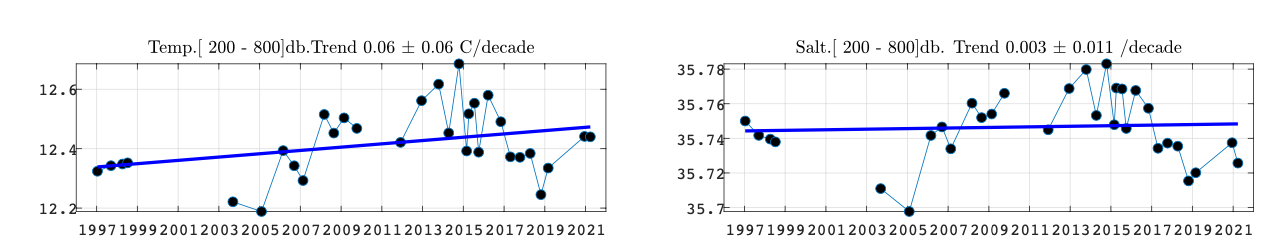 An increase of Temperature means a sea level high
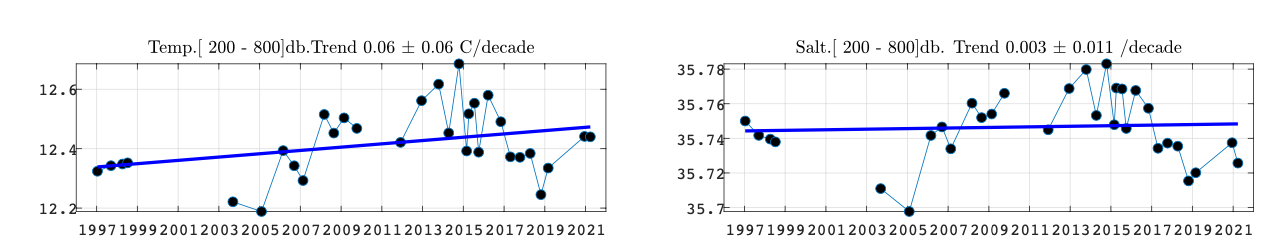 An increase of salinity means, probably, less precipitation.
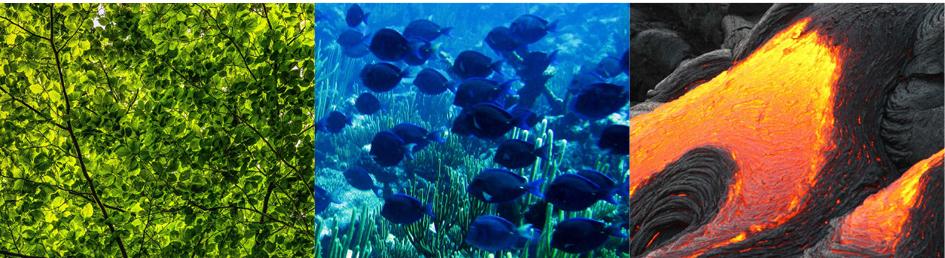 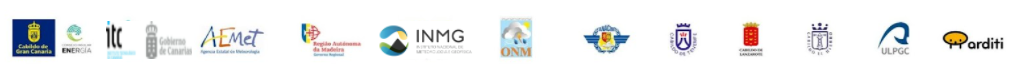 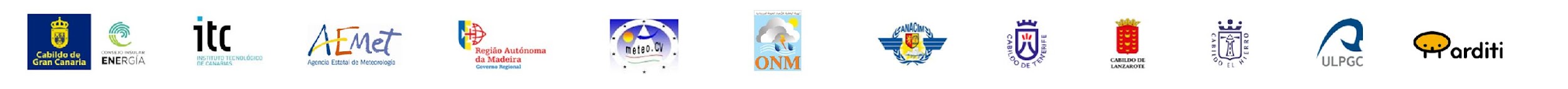 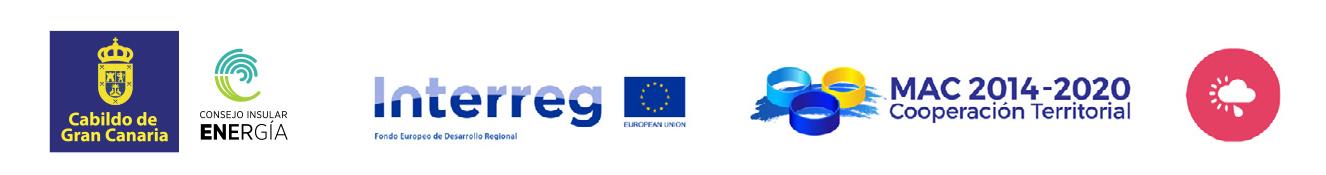 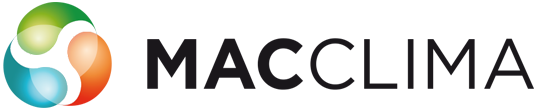 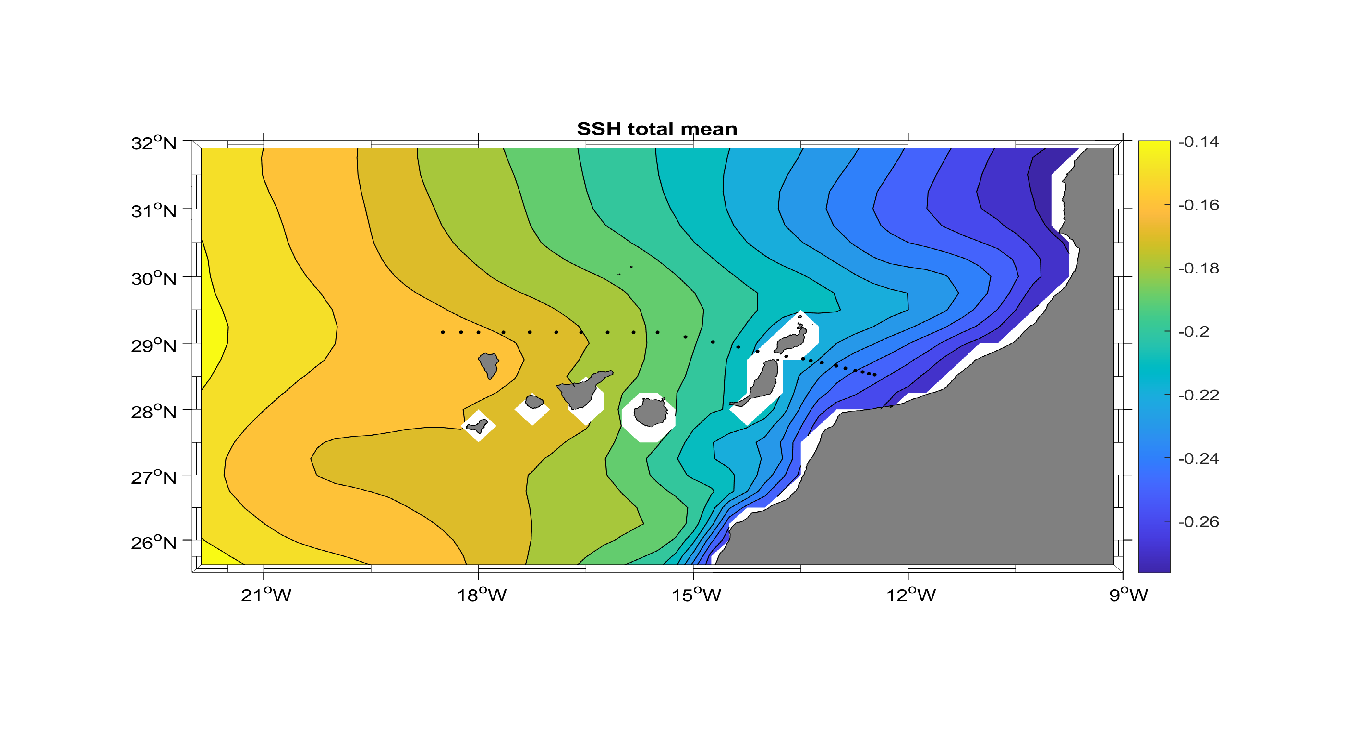 12
1,757,54,28€
RESULTS PHYSICAL OCEANOGRAPHIC GROUP(IOCAG-ULPGC)
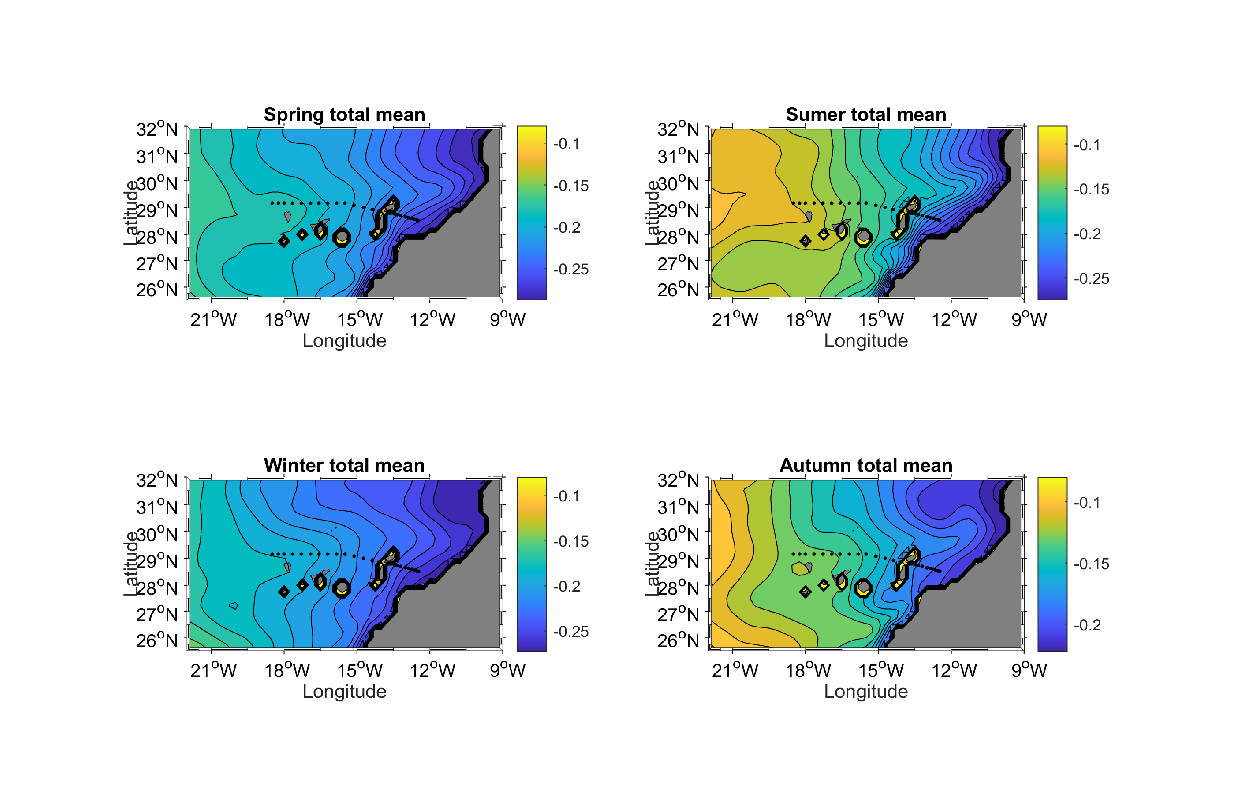 1999-2019
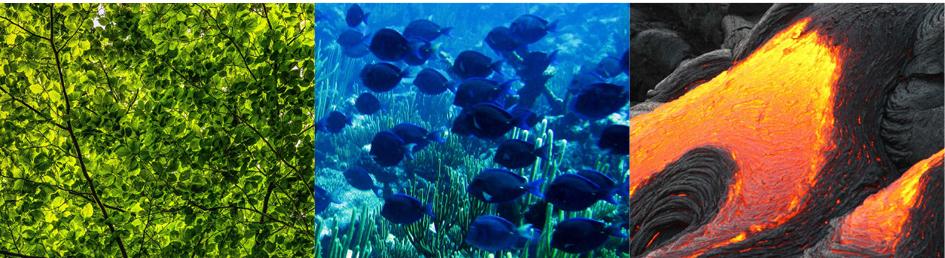 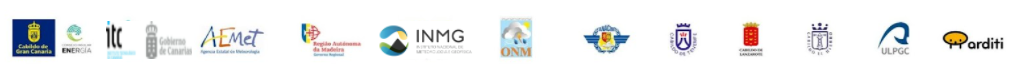 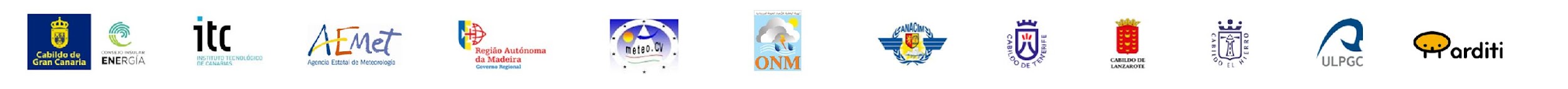 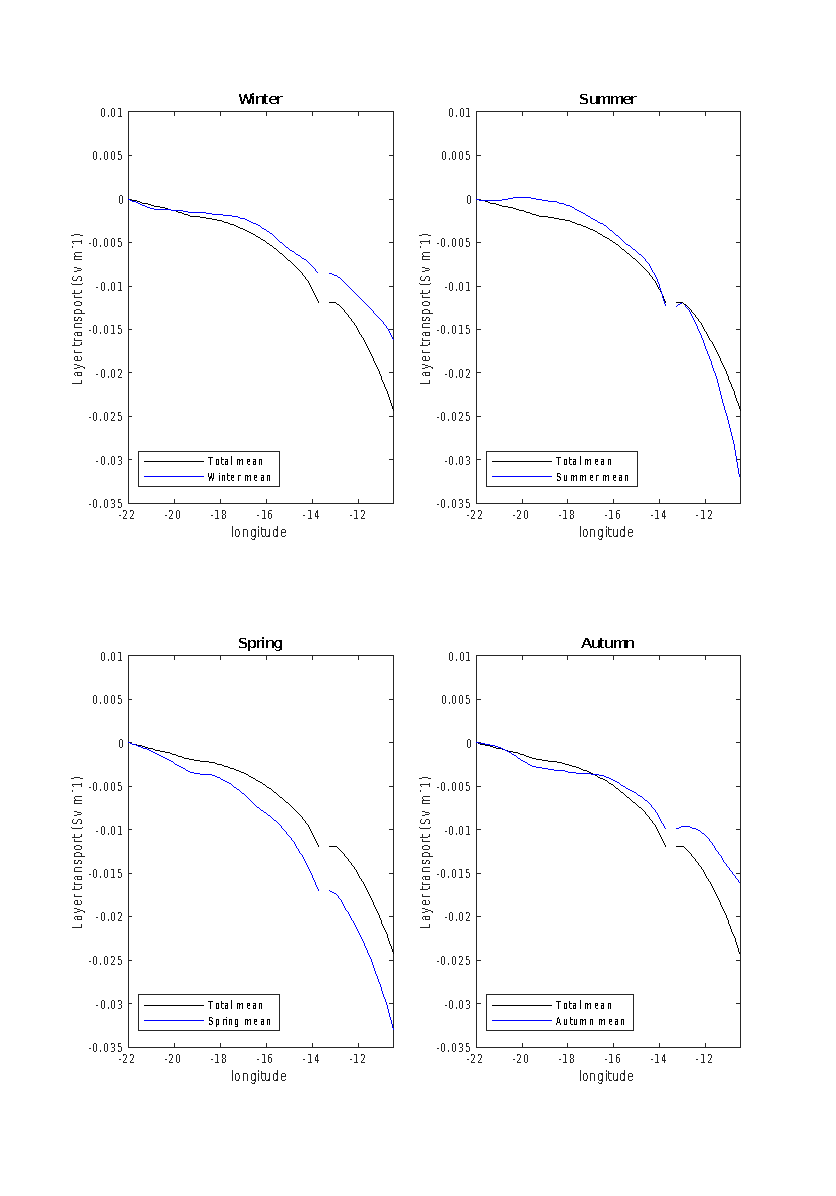 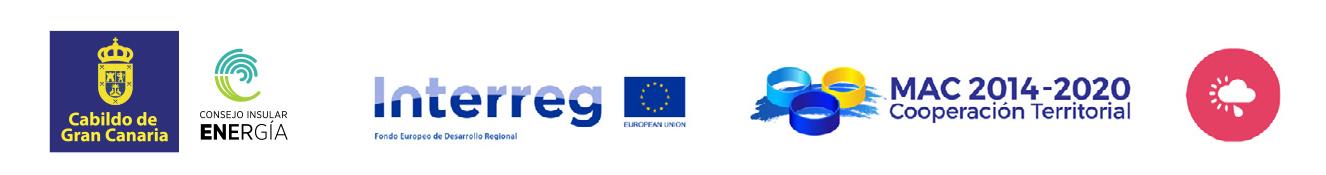 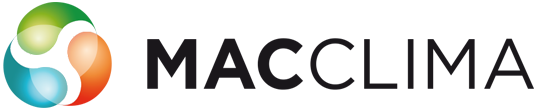 12
1,757,54,28€
RESULTS PHYSICAL OCEANOGRAPHIC GROUP(IOCAG-ULPGC)
Pressure Inverted Echo Sounders (PIES)
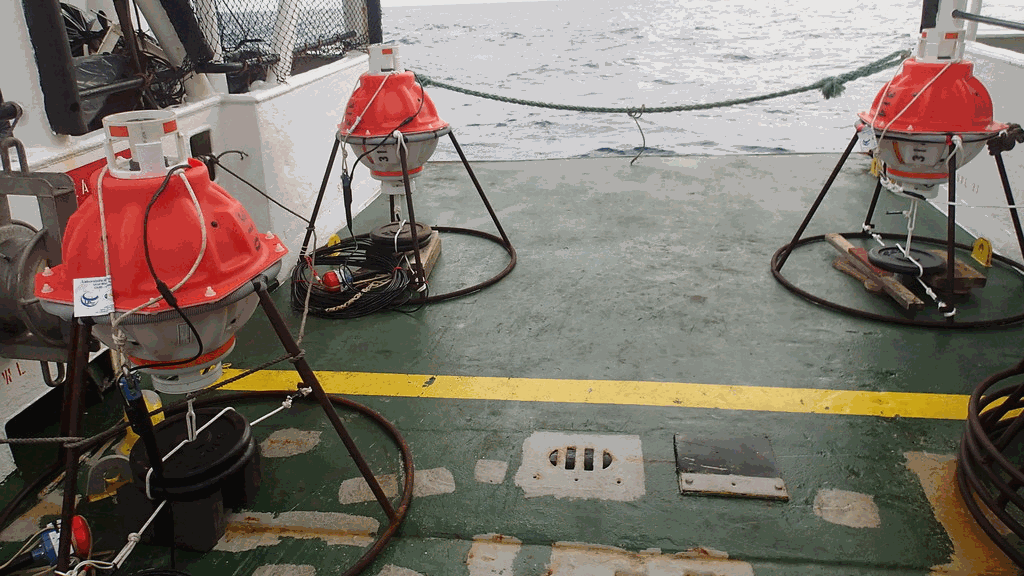 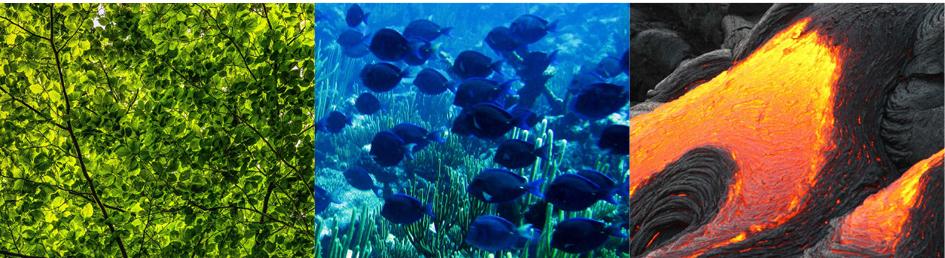 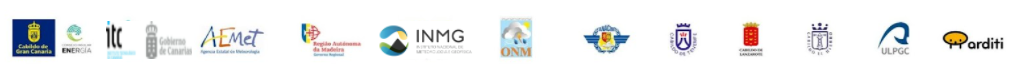 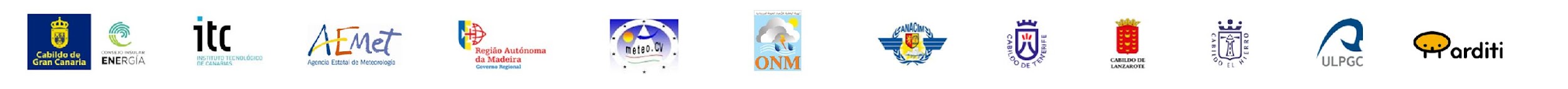 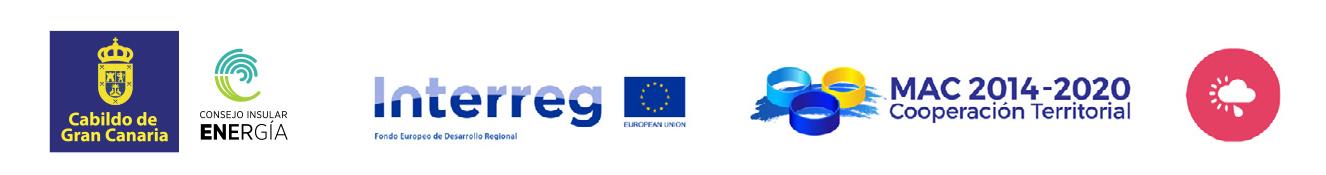 Location of zooplankton data
AÑO 2022
AÑO 2020
AÑO 2021
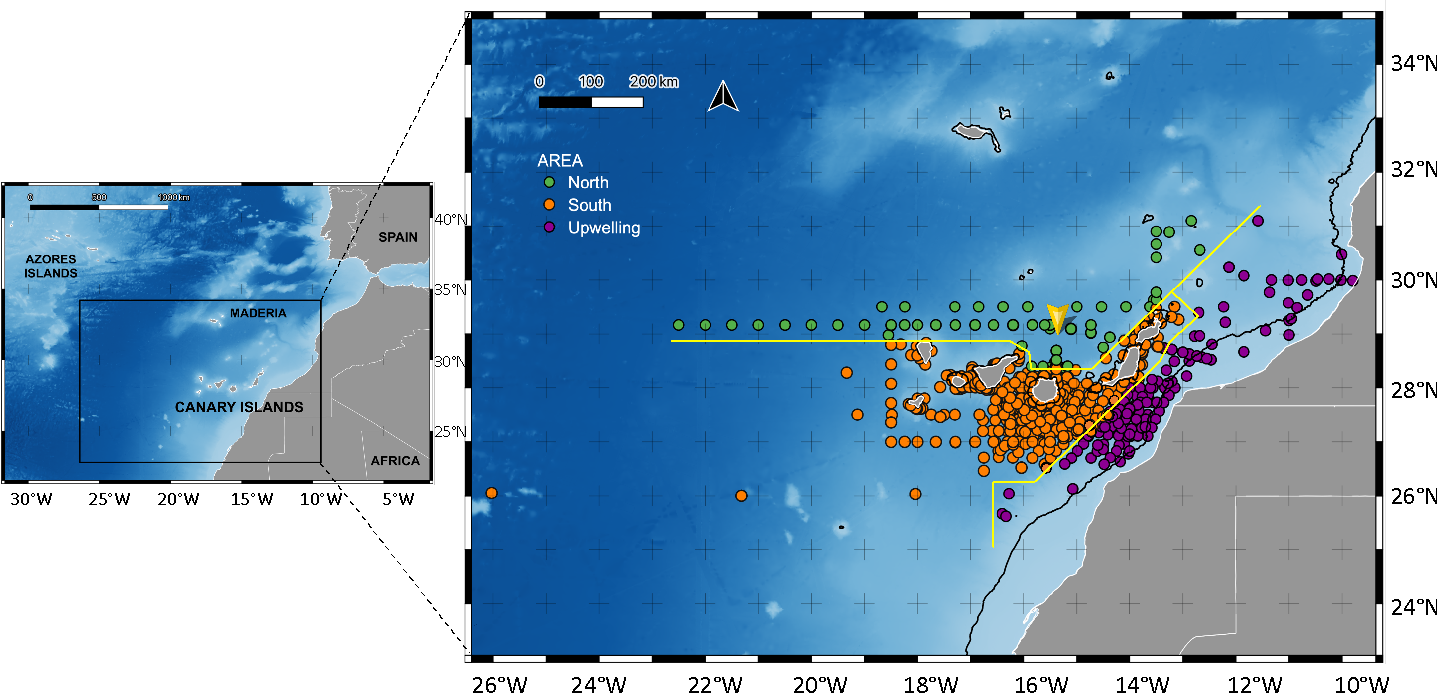 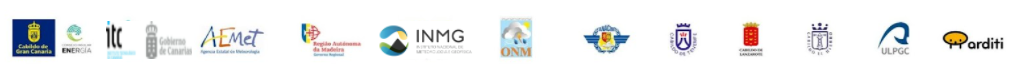 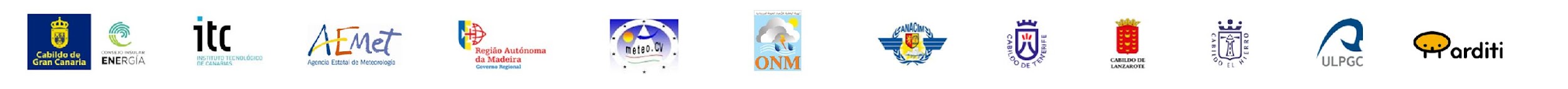 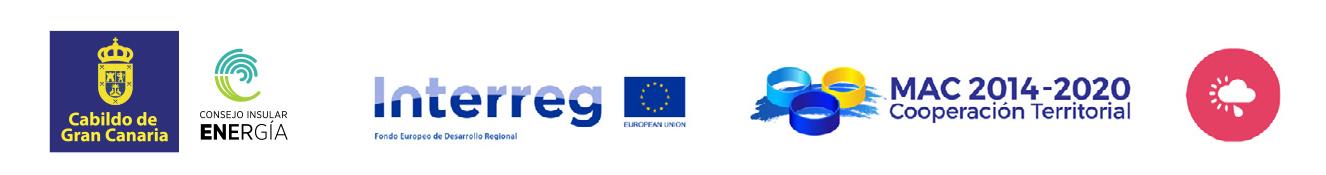 Time-series of zooplankton (1971-2021)
AÑO 2022
AÑO 2020
AÑO 2021
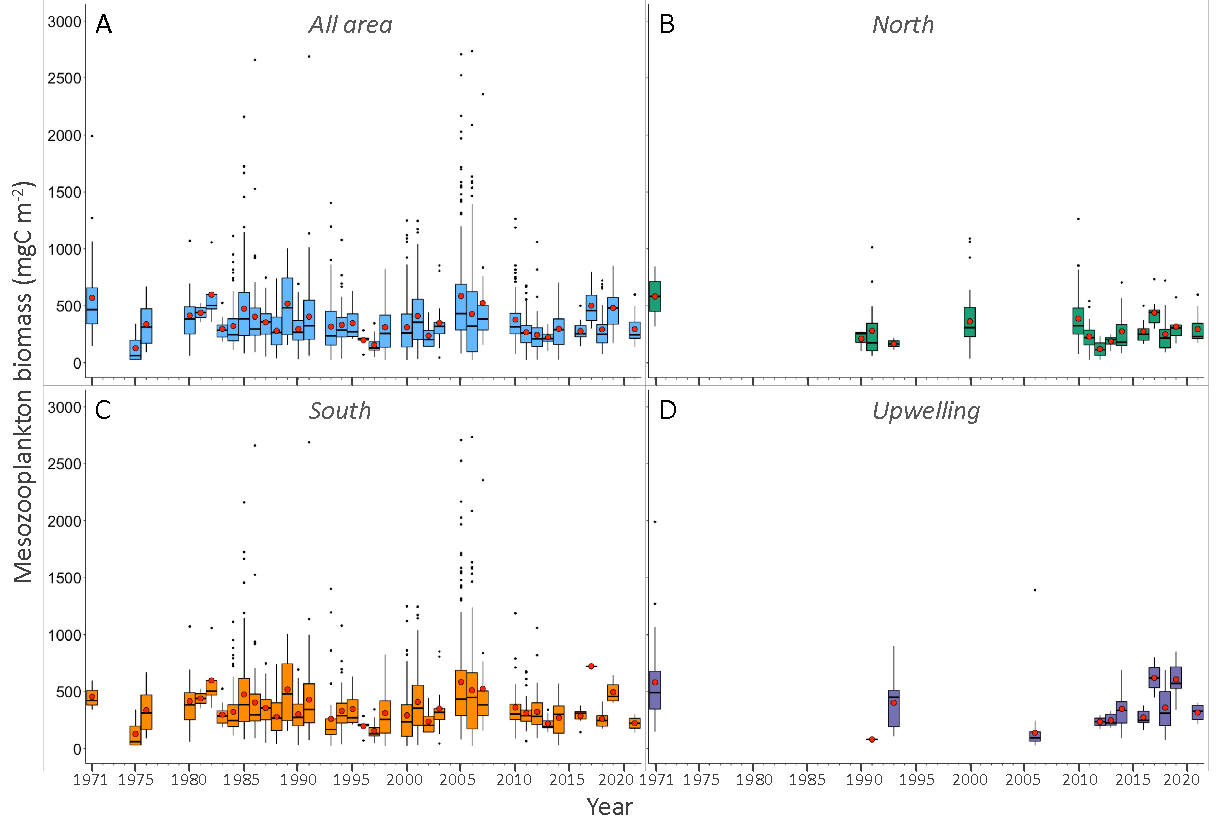 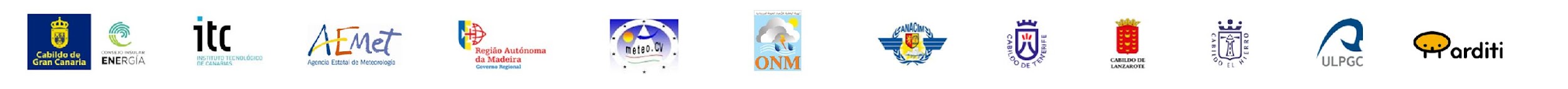 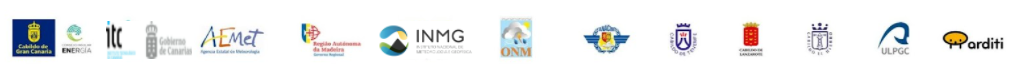 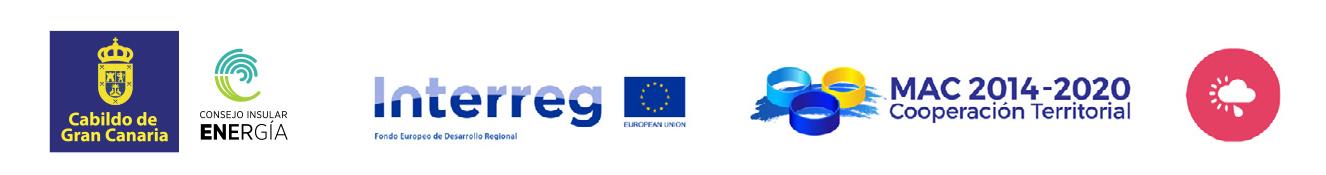 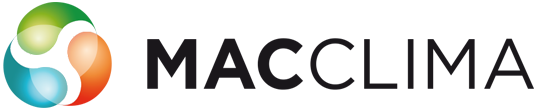 02
TIDES
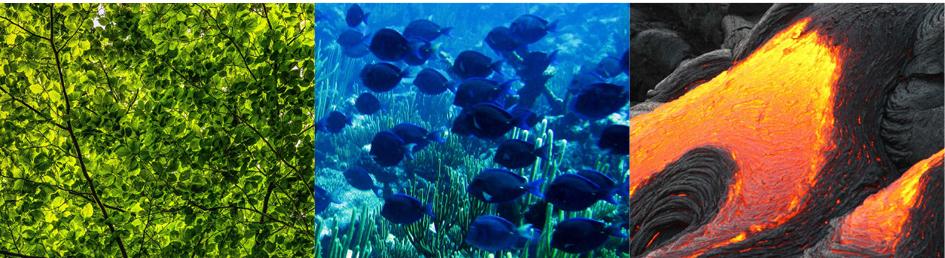 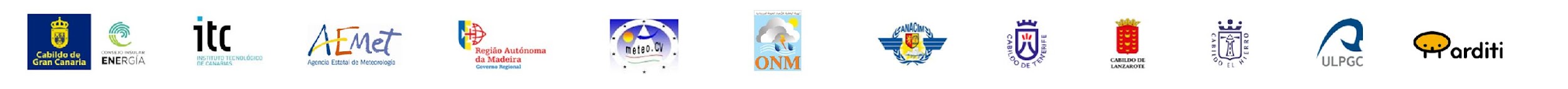 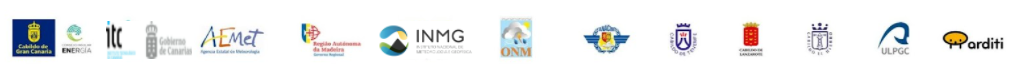 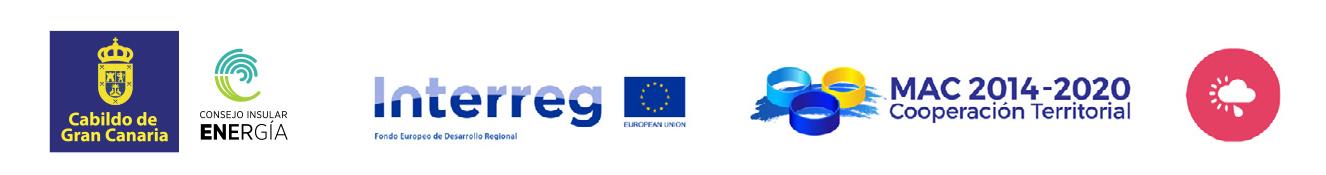 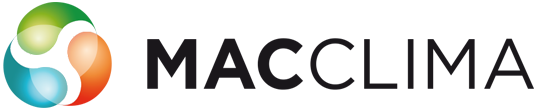 MAC-Clima
Final product
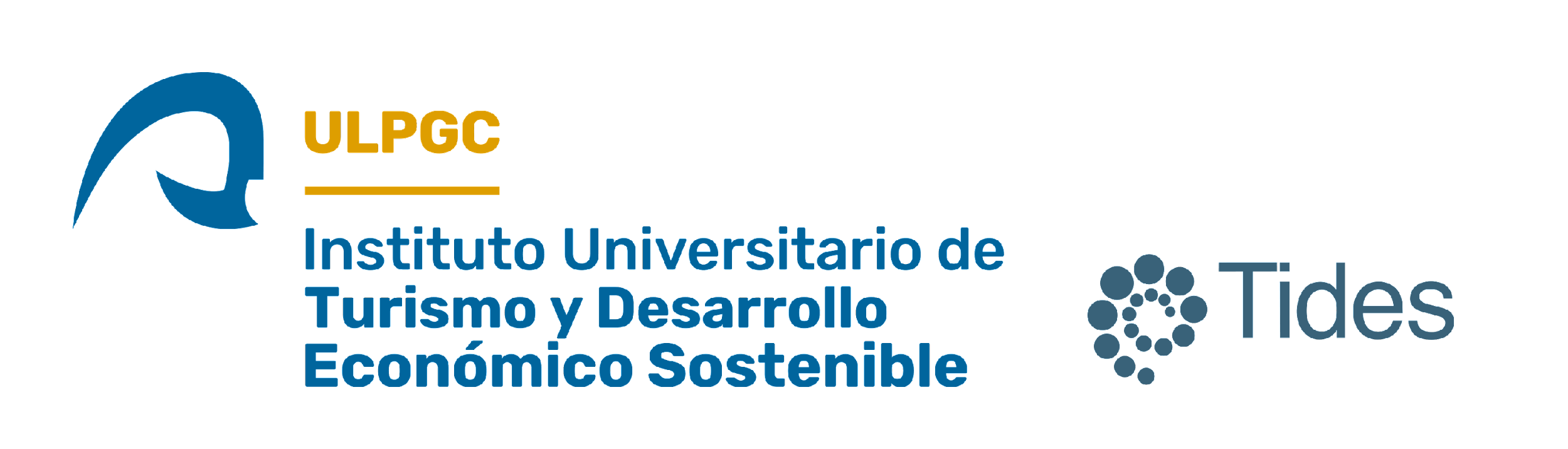 Society and awareness-raising
MAC-Clima
Activities
1
TIDES Research areas
2.2.1.
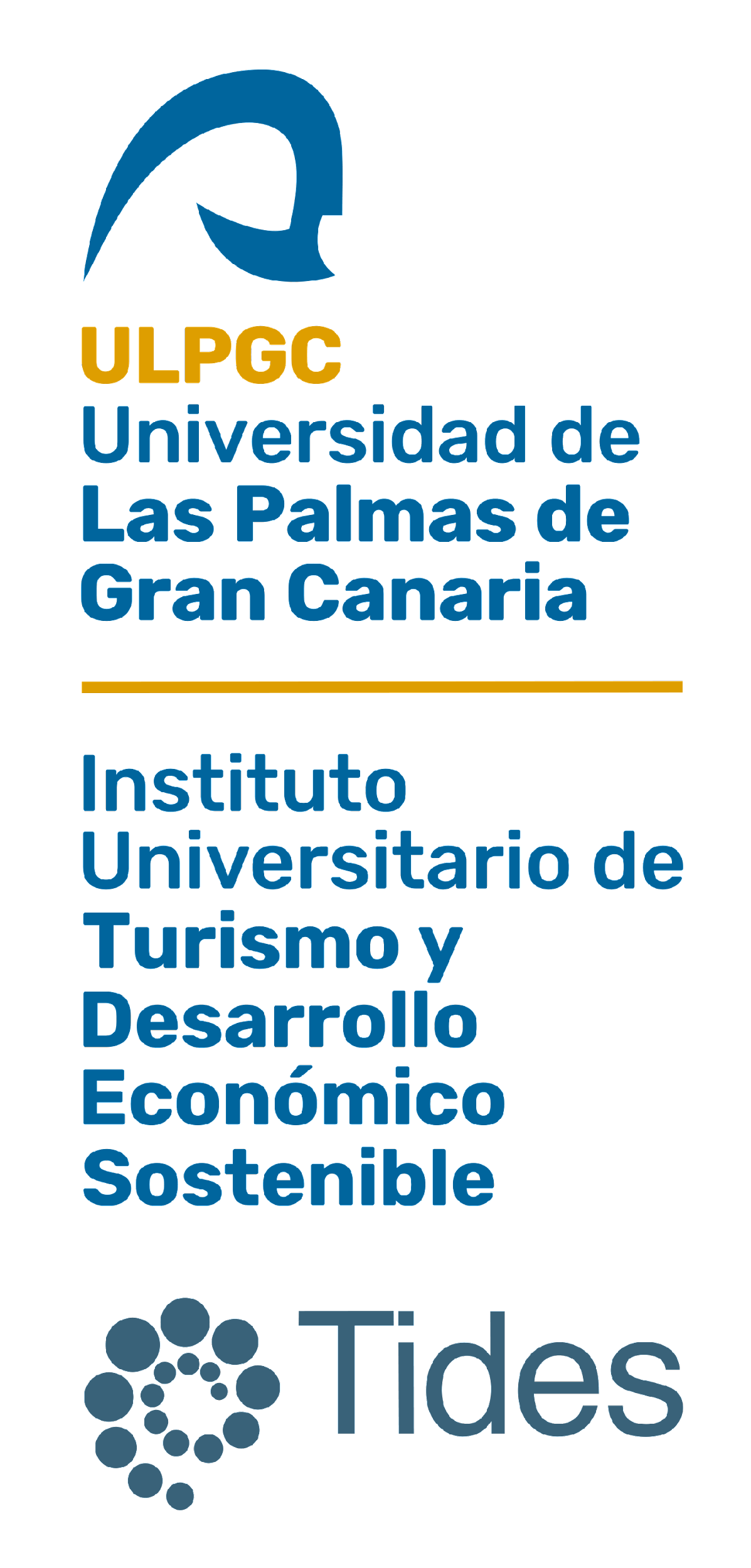 2
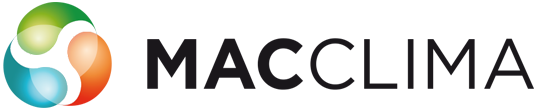 Incentive schemes / adaptation
3
2.3.1.
Energy transition
4
Risks and vulnerability
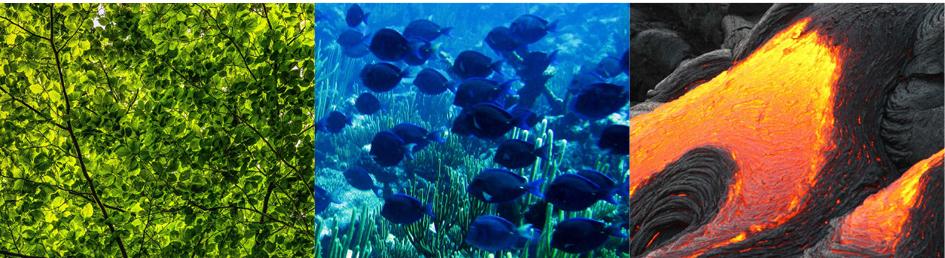 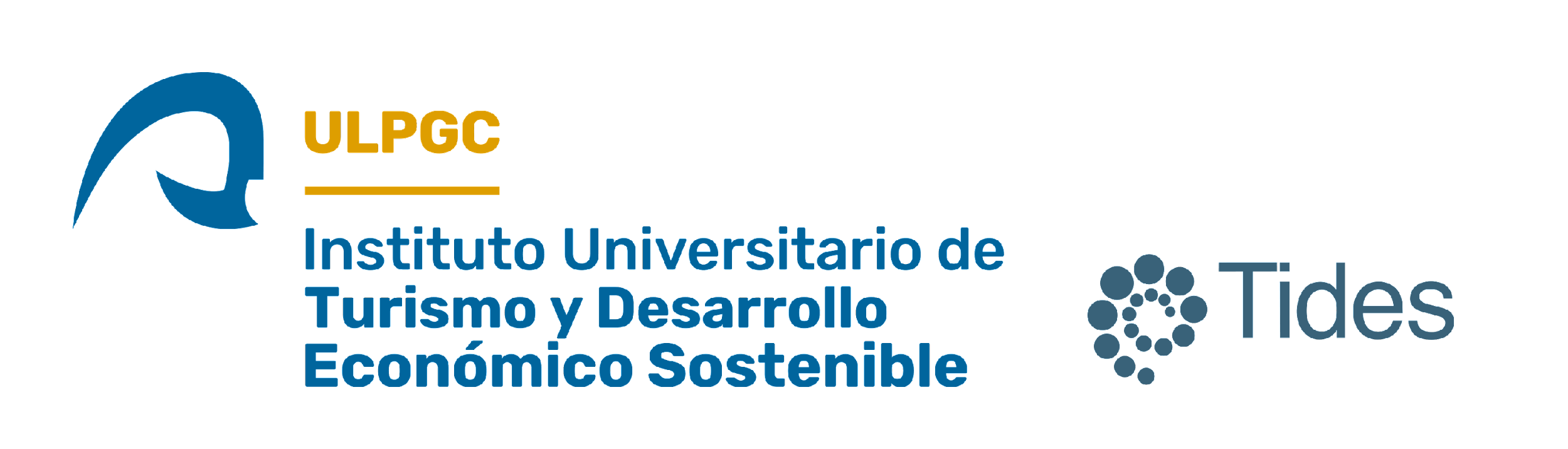 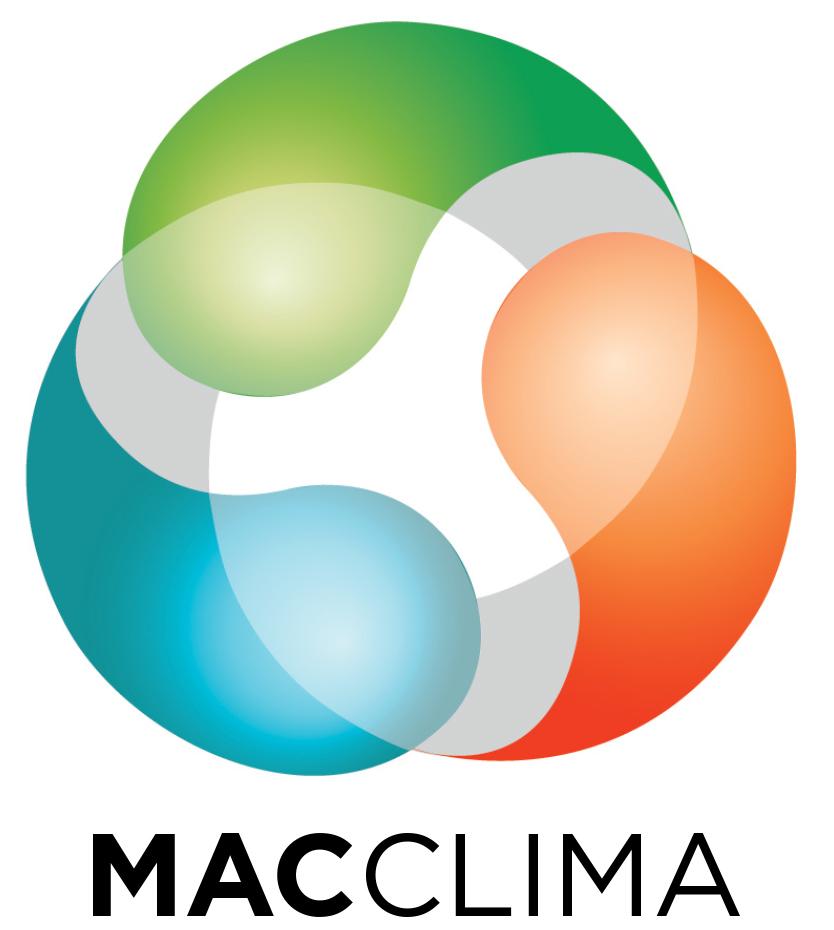 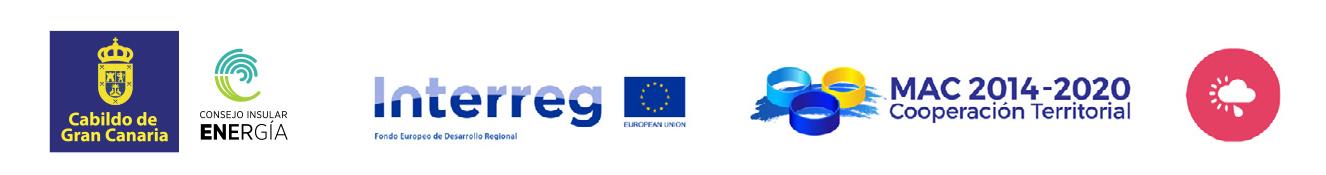 AÑO 2022
AÑO 2020
AÑO 2021
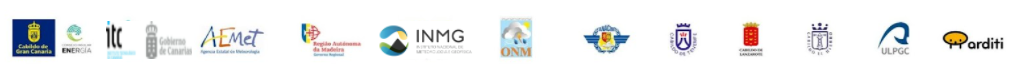 [Speaker Notes: Actividad 2.2.1. Elaborar diversos análisis de la vulnerabilidad del espacio de cooperación ante el cambio climático para poder proponer y establecer medidas de adaptación y mitigación de los riesgos derivados del mismo y disminuir la vulnerabilidad de distintas áreas y sectores clave del espacio de cooperación

Actividad 2.3.1. Conocer la percepción sobre el cambio climático que tiene la población del espacio de cooperación vulnerable o potencialmente vulnerable a éste con el propósito de promover y fortalecer el proceso de adaptación y mitigación, sensibilización y apropiación social del conocimiento asociado al fenómeno]
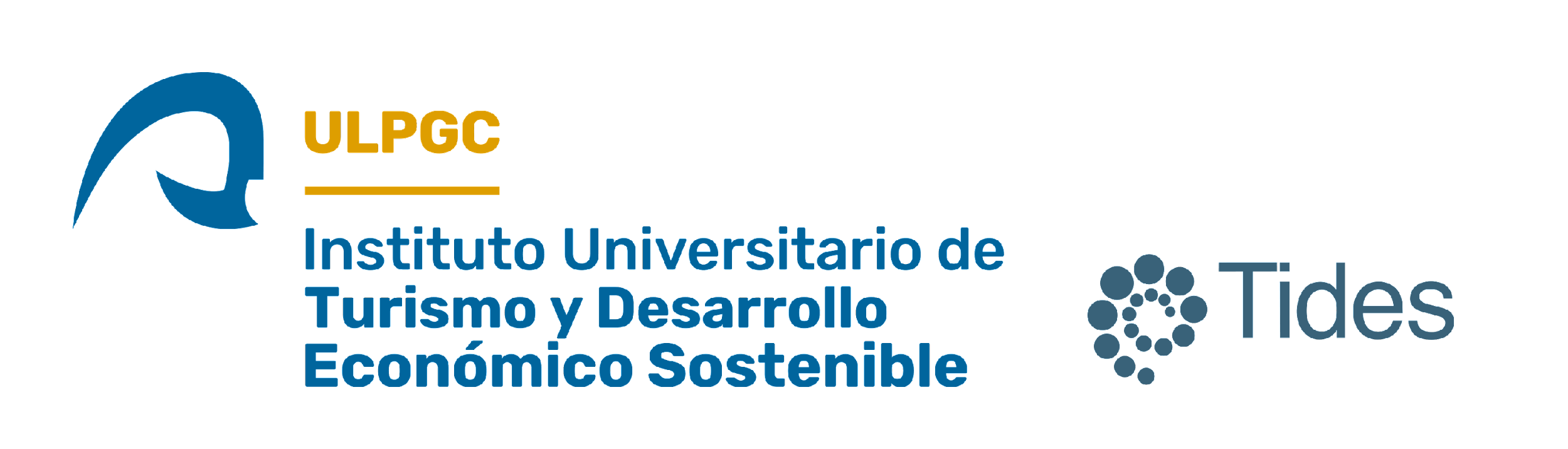 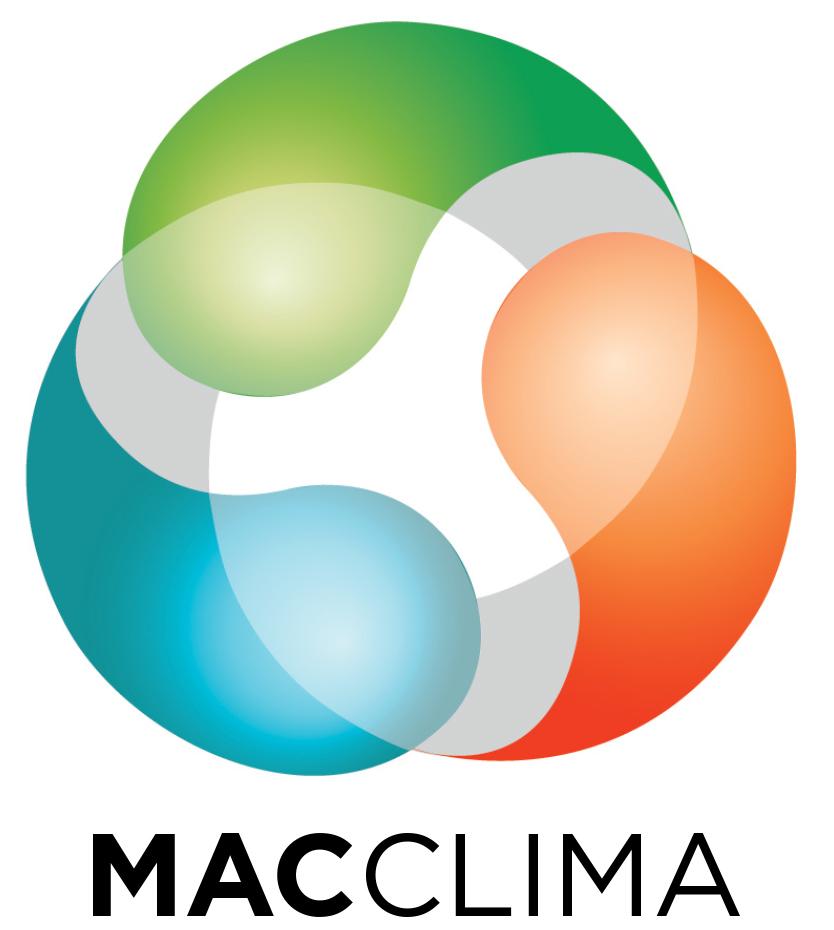 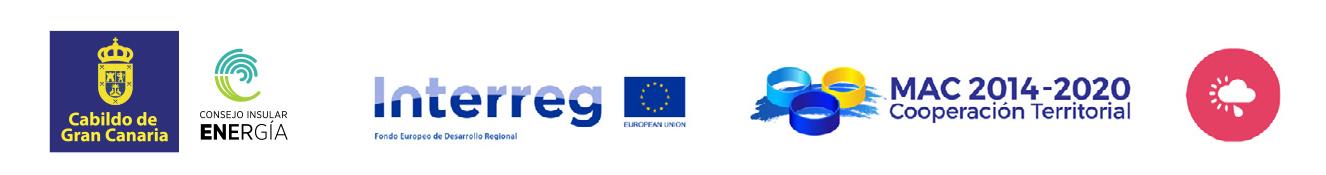 AÑO 2022
AÑO 2020
AÑO 2021
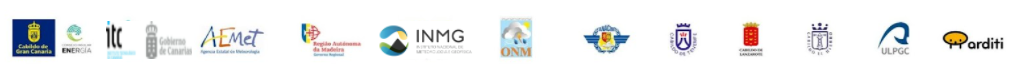 [Speaker Notes: Actividad 2.2.1. Elaborar diversos análisis de la vulnerabilidad del espacio de cooperación ante el cambio climático para poder proponer y establecer medidas de adaptación y mitigación de los riesgos derivados del mismo y disminuir la vulnerabilidad de distintas áreas y sectores clave del espacio de cooperación

Actividad 2.3.1. Conocer la percepción sobre el cambio climático que tiene la población del espacio de cooperación vulnerable o potencialmente vulnerable a éste con el propósito de promover y fortalecer el proceso de adaptación y mitigación, sensibilización y apropiación social del conocimiento asociado al fenómeno]
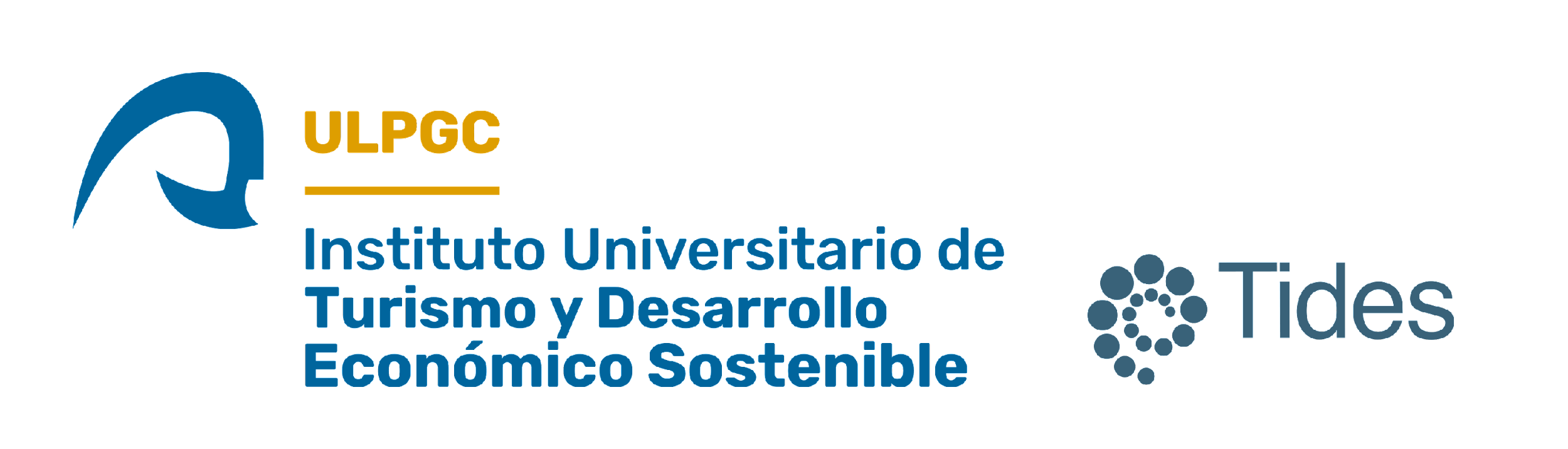 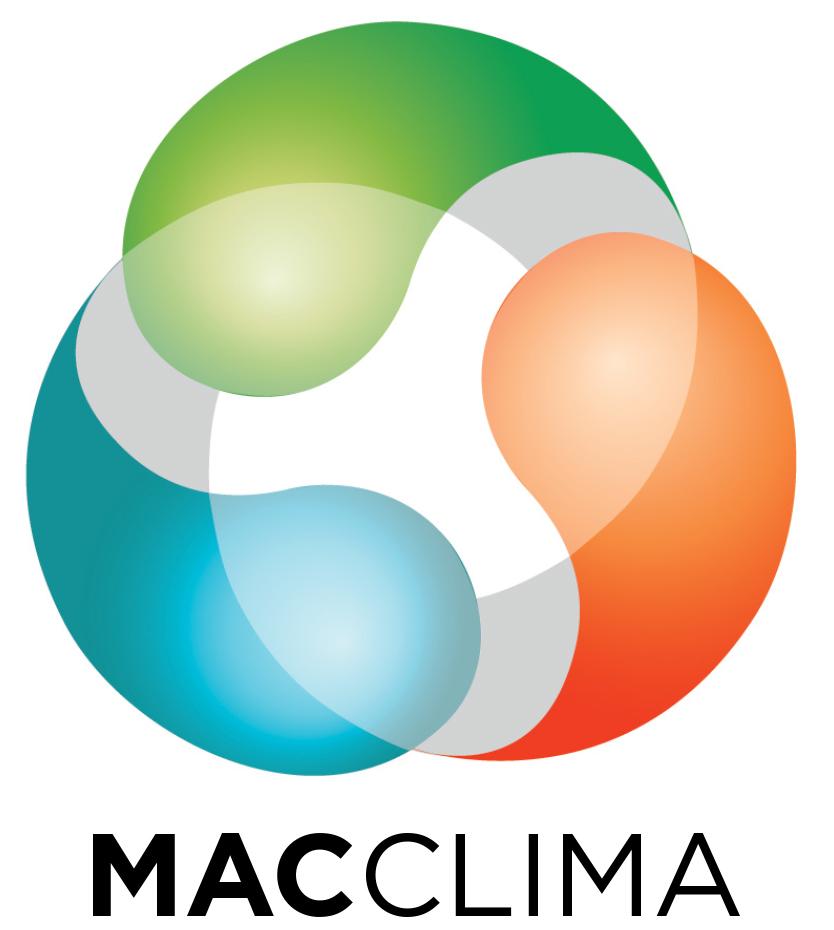 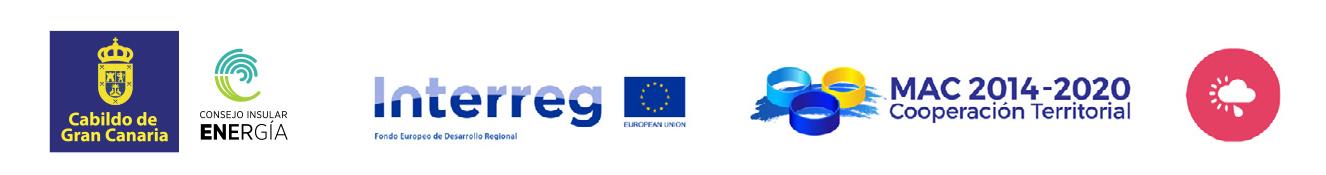 AÑO 2022
AÑO 2020
AÑO 2021
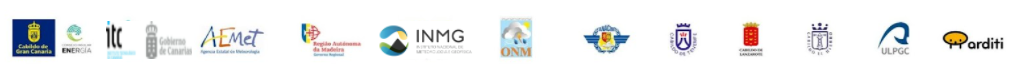 [Speaker Notes: Actividad 2.2.1. Elaborar diversos análisis de la vulnerabilidad del espacio de cooperación ante el cambio climático para poder proponer y establecer medidas de adaptación y mitigación de los riesgos derivados del mismo y disminuir la vulnerabilidad de distintas áreas y sectores clave del espacio de cooperación

Actividad 2.3.1. Conocer la percepción sobre el cambio climático que tiene la población del espacio de cooperación vulnerable o potencialmente vulnerable a éste con el propósito de promover y fortalecer el proceso de adaptación y mitigación, sensibilización y apropiación social del conocimiento asociado al fenómeno]
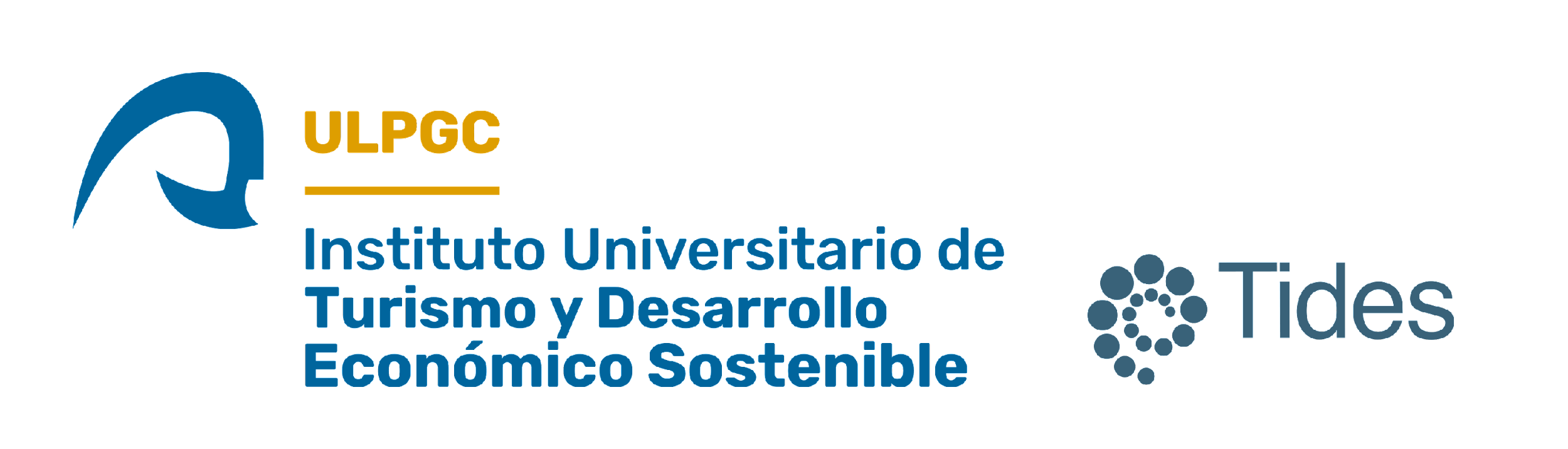 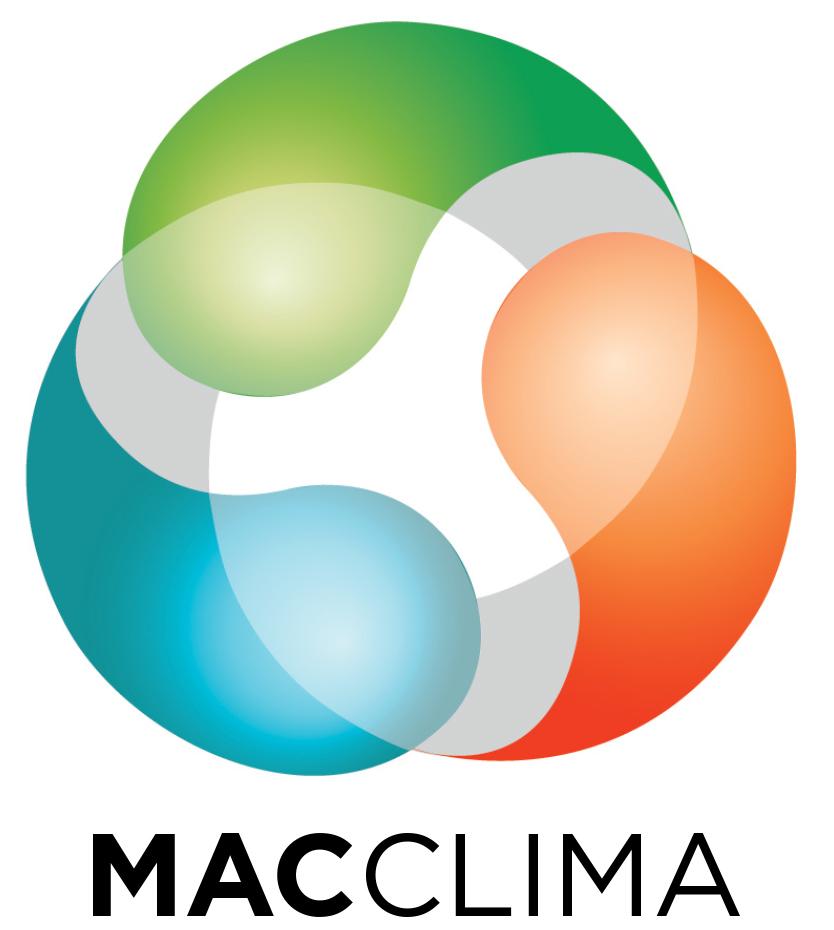 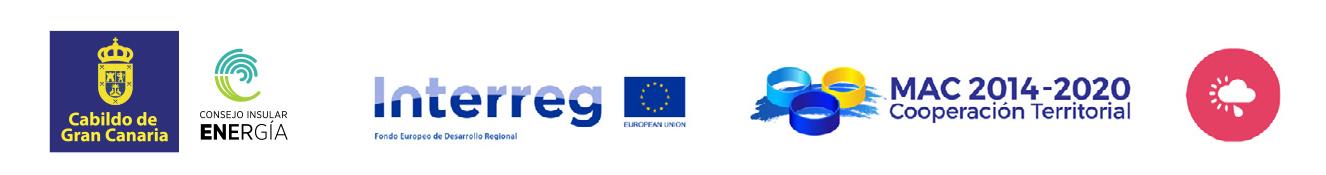 AÑO 2022
AÑO 2020
AÑO 2021
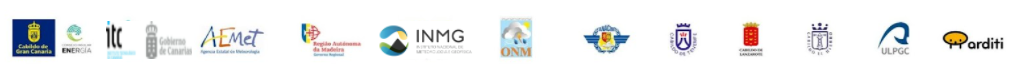 [Speaker Notes: Actividad 2.2.1. Elaborar diversos análisis de la vulnerabilidad del espacio de cooperación ante el cambio climático para poder proponer y establecer medidas de adaptación y mitigación de los riesgos derivados del mismo y disminuir la vulnerabilidad de distintas áreas y sectores clave del espacio de cooperación

Actividad 2.3.1. Conocer la percepción sobre el cambio climático que tiene la población del espacio de cooperación vulnerable o potencialmente vulnerable a éste con el propósito de promover y fortalecer el proceso de adaptación y mitigación, sensibilización y apropiación social del conocimiento asociado al fenómeno]
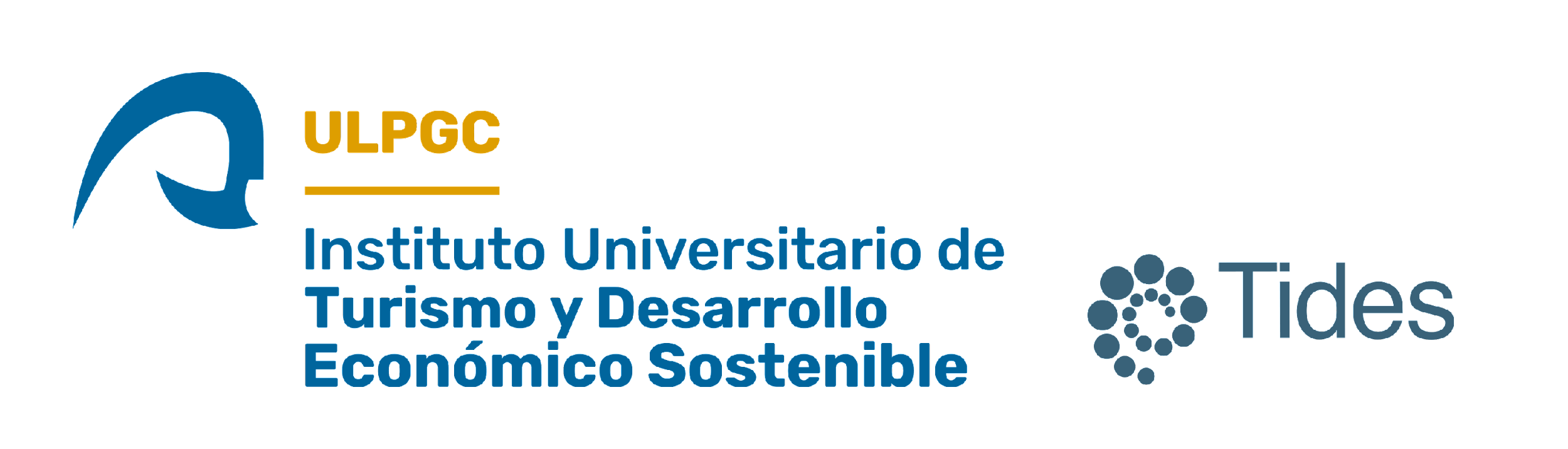 Value-Belief-Norm Theory
Social Exchange Theory
Social Representation Theory
OVERTOURISM IS RESPONSIBLE OF CC IMPACTS
Awareness and knowledge about the contribution of tourism to CC
H1
Destination’s efforts to promote a neutral carbon tourism industry
Residents’ willingness to sacrifice 
(reduce emissions)
H2
Biospheric and altruistic values (pro-environmental) of residents
Egoistic values of residents
H1: The higher the responsibility that residents attach to tourism and overtourism on the CC impacts, the lower disposition to sacrifice to reduce emissions

H2: Residents’ opinions about the destination’s efforts to promote a neutral carbon tourism industry influence their willingness to sacrifice.
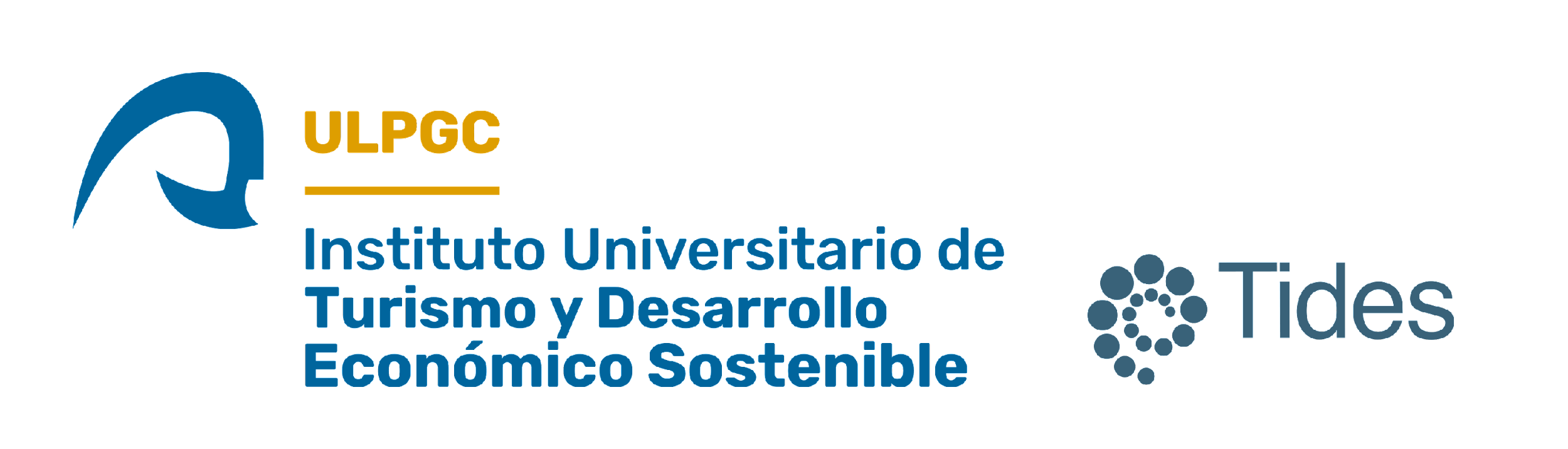 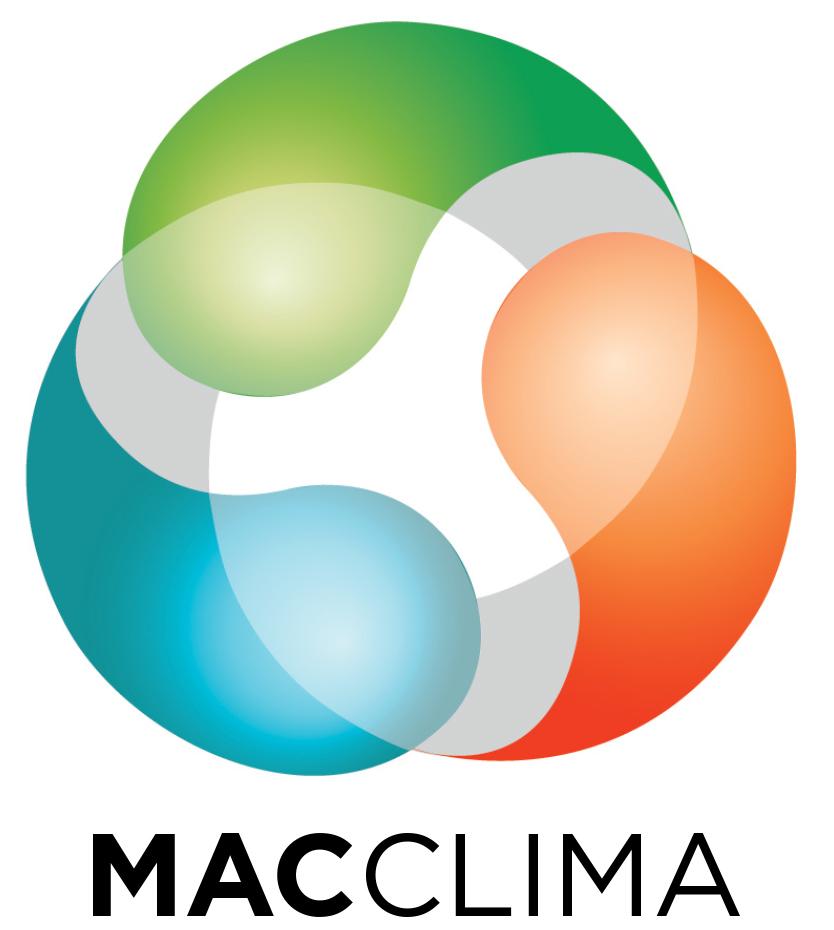 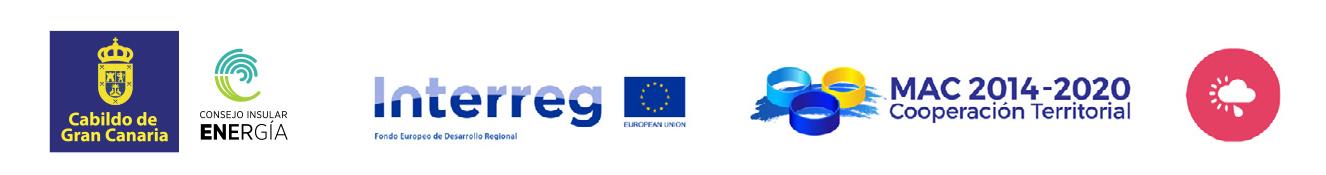 AÑO 2022
AÑO 2020
AÑO 2021
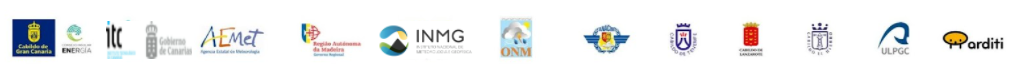 [Speaker Notes: Actividad 2.2.1. Elaborar diversos análisis de la vulnerabilidad del espacio de cooperación ante el cambio climático para poder proponer y establecer medidas de adaptación y mitigación de los riesgos derivados del mismo y disminuir la vulnerabilidad de distintas áreas y sectores clave del espacio de cooperación

Actividad 2.3.1. Conocer la percepción sobre el cambio climático que tiene la población del espacio de cooperación vulnerable o potencialmente vulnerable a éste con el propósito de promover y fortalecer el proceso de adaptación y mitigación, sensibilización y apropiación social del conocimiento asociado al fenómeno]
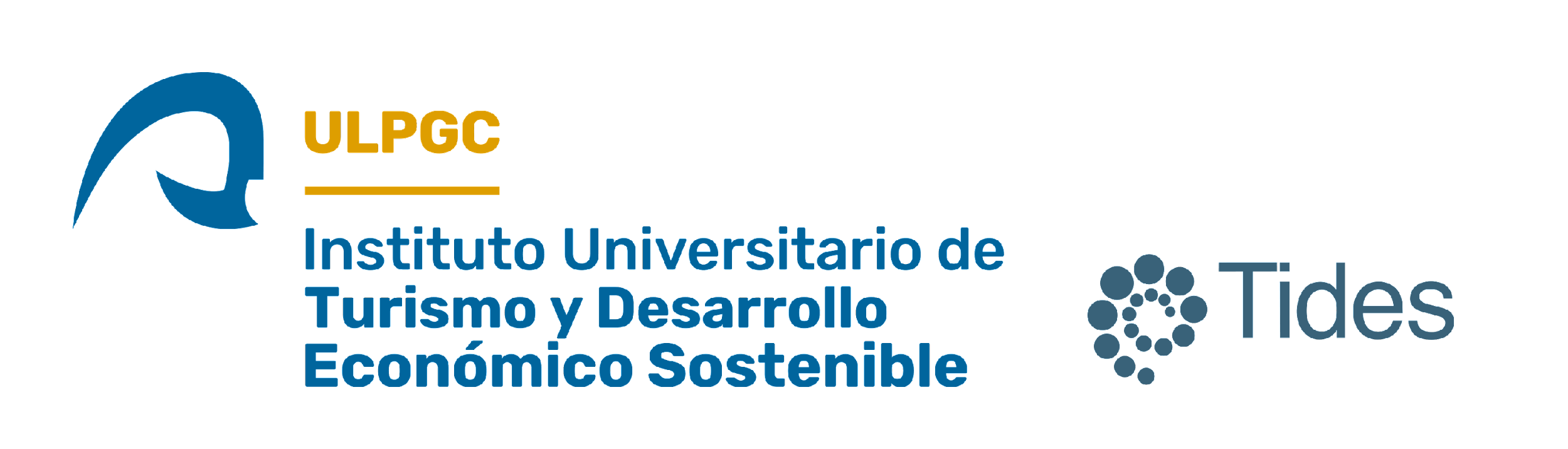 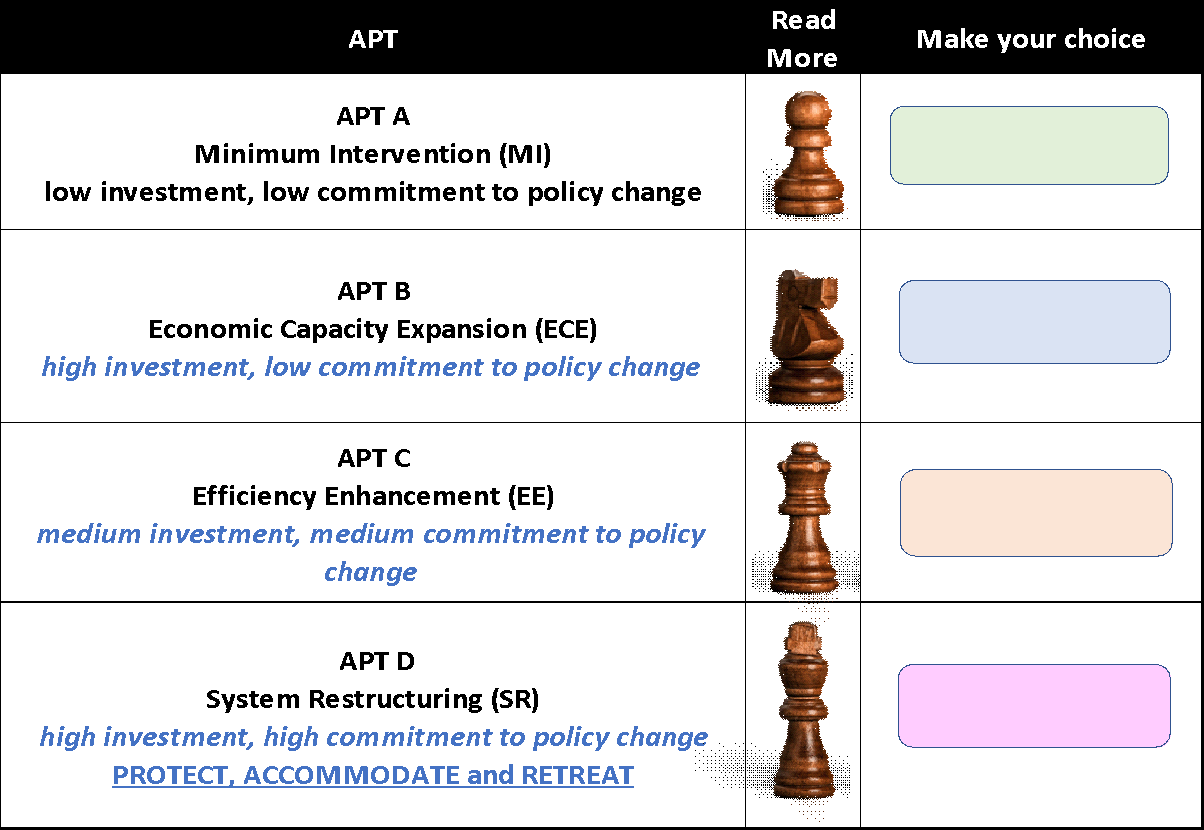 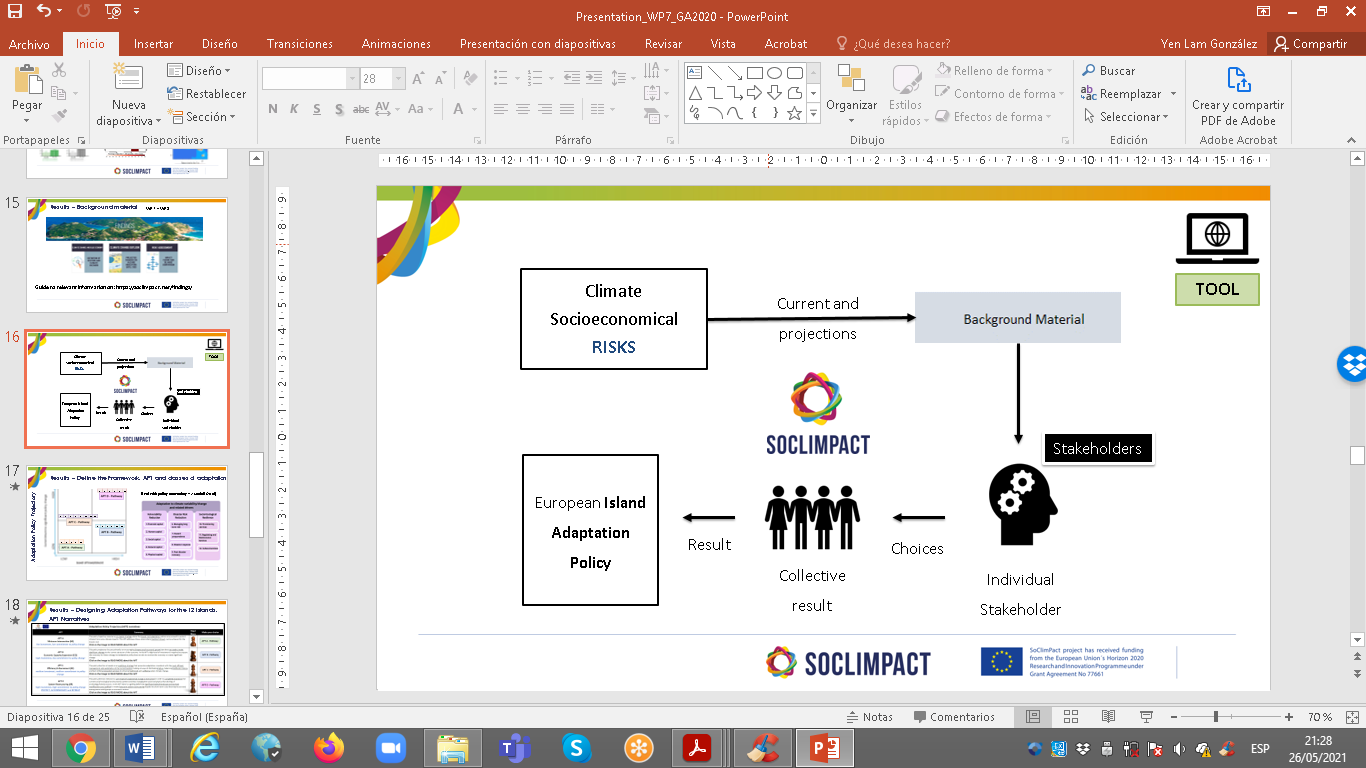 Climate and socioeconomic implications for the island
Background material
Island 


Adaptation 
Policy
Trajectory
Collective response
(1) vulnerability reduction (2) Disaster Risk Reduction (3) Social-Ecological Resilience
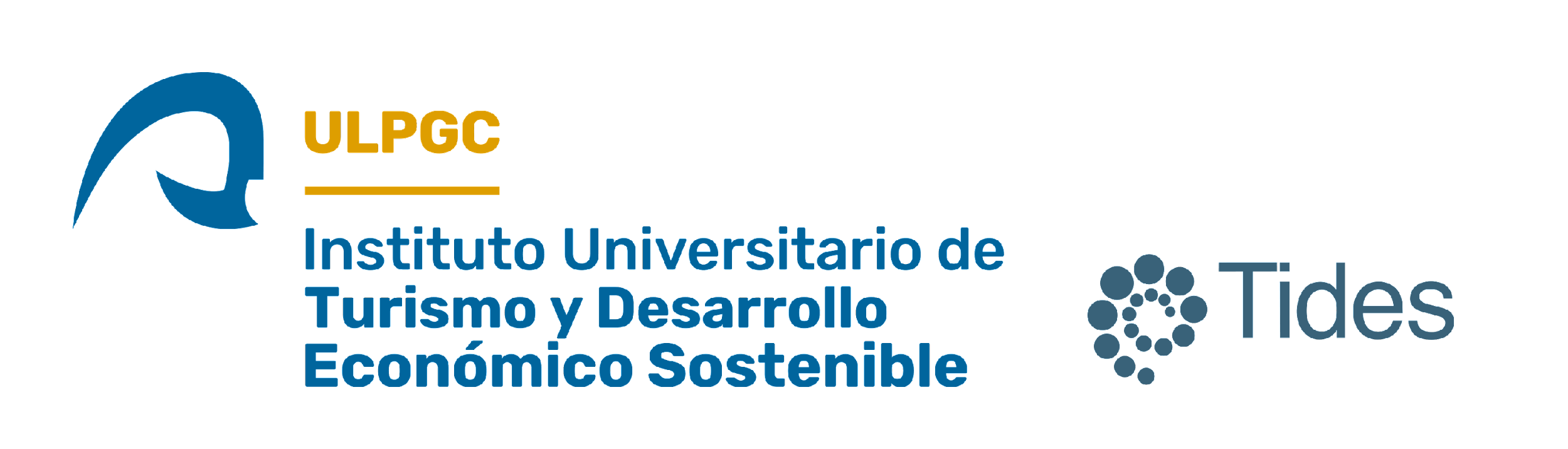 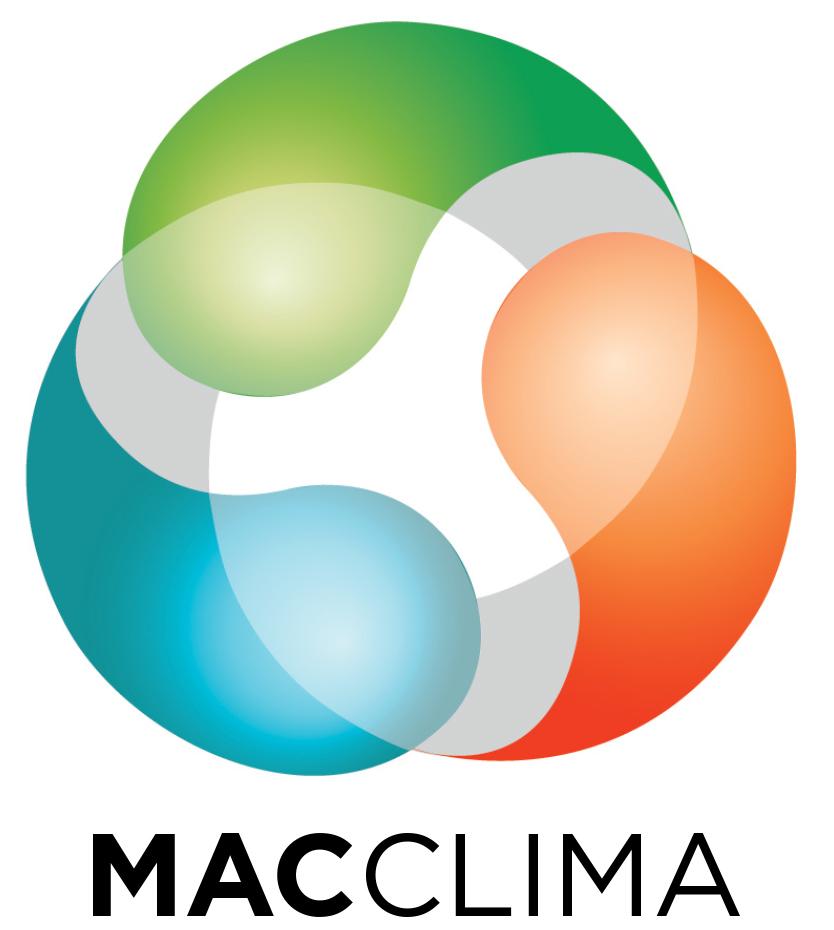 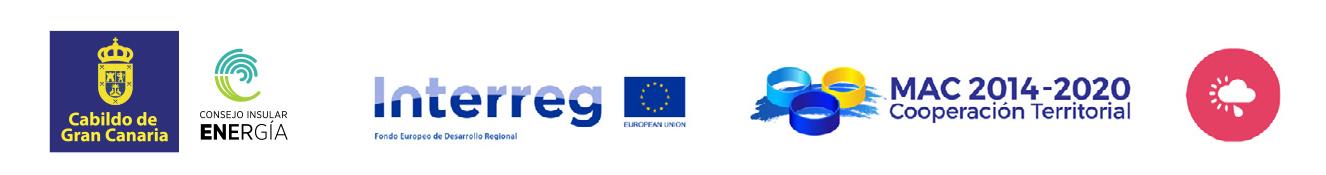 AÑO 2022
AÑO 2020
AÑO 2021
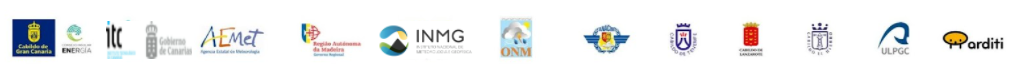 [Speaker Notes: Actividad 2.2.1. Elaborar diversos análisis de la vulnerabilidad del espacio de cooperación ante el cambio climático para poder proponer y establecer medidas de adaptación y mitigación de los riesgos derivados del mismo y disminuir la vulnerabilidad de distintas áreas y sectores clave del espacio de cooperación

Actividad 2.3.1. Conocer la percepción sobre el cambio climático que tiene la población del espacio de cooperación vulnerable o potencialmente vulnerable a éste con el propósito de promover y fortalecer el proceso de adaptación y mitigación, sensibilización y apropiación social del conocimiento asociado al fenómeno]
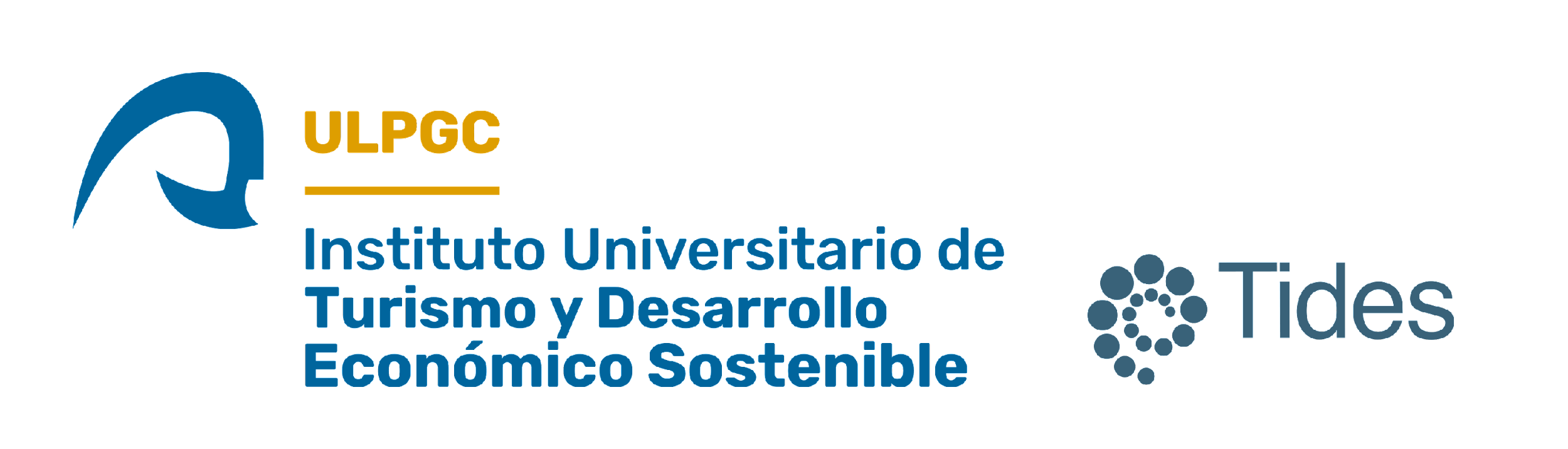 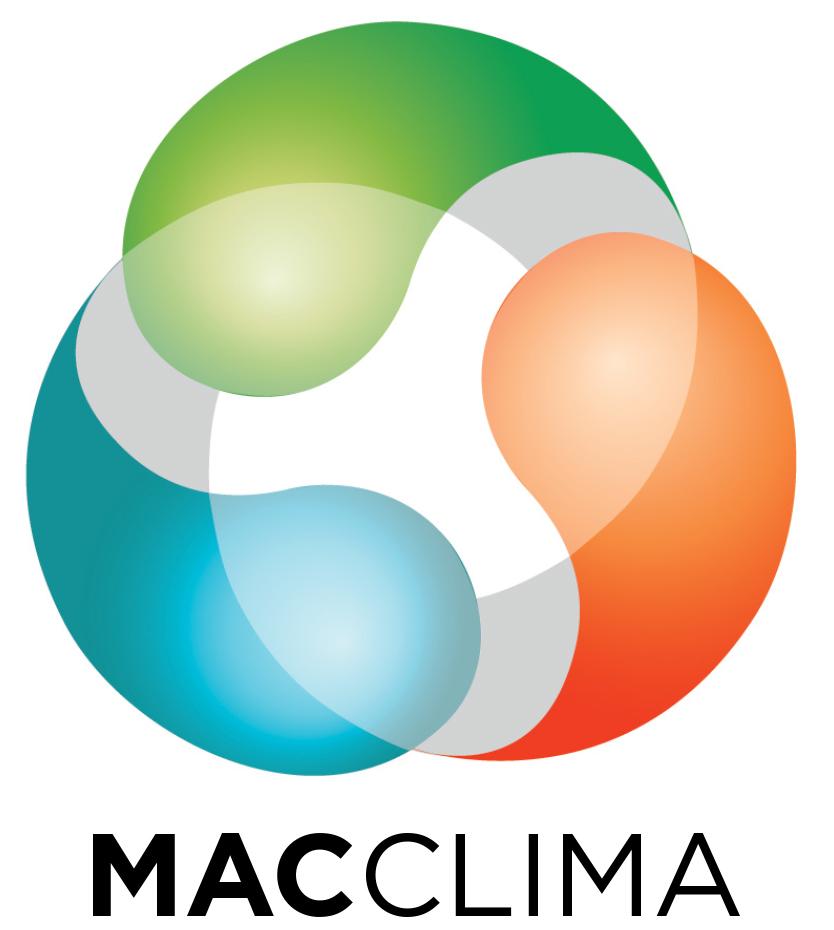 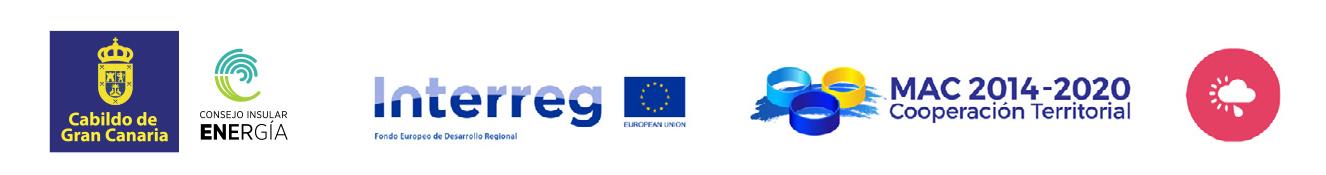 AÑO 2022
AÑO 2020
AÑO 2021
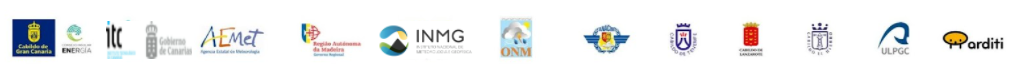 [Speaker Notes: Actividad 2.2.1. Elaborar diversos análisis de la vulnerabilidad del espacio de cooperación ante el cambio climático para poder proponer y establecer medidas de adaptación y mitigación de los riesgos derivados del mismo y disminuir la vulnerabilidad de distintas áreas y sectores clave del espacio de cooperación

Actividad 2.3.1. Conocer la percepción sobre el cambio climático que tiene la población del espacio de cooperación vulnerable o potencialmente vulnerable a éste con el propósito de promover y fortalecer el proceso de adaptación y mitigación, sensibilización y apropiación social del conocimiento asociado al fenómeno]
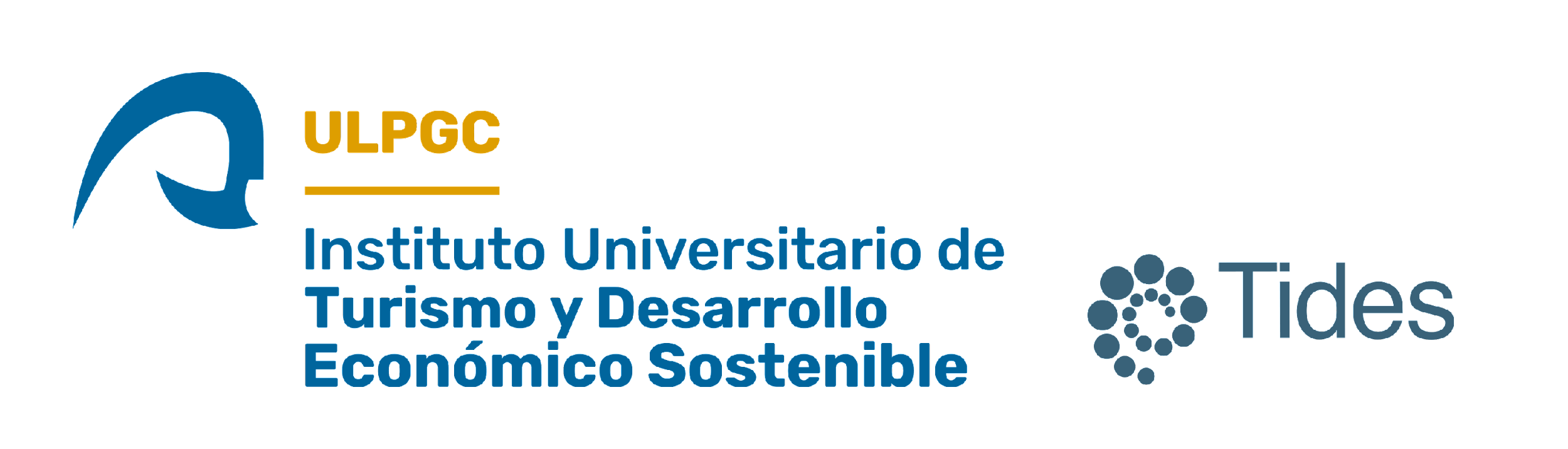 Comparison of risk between islands
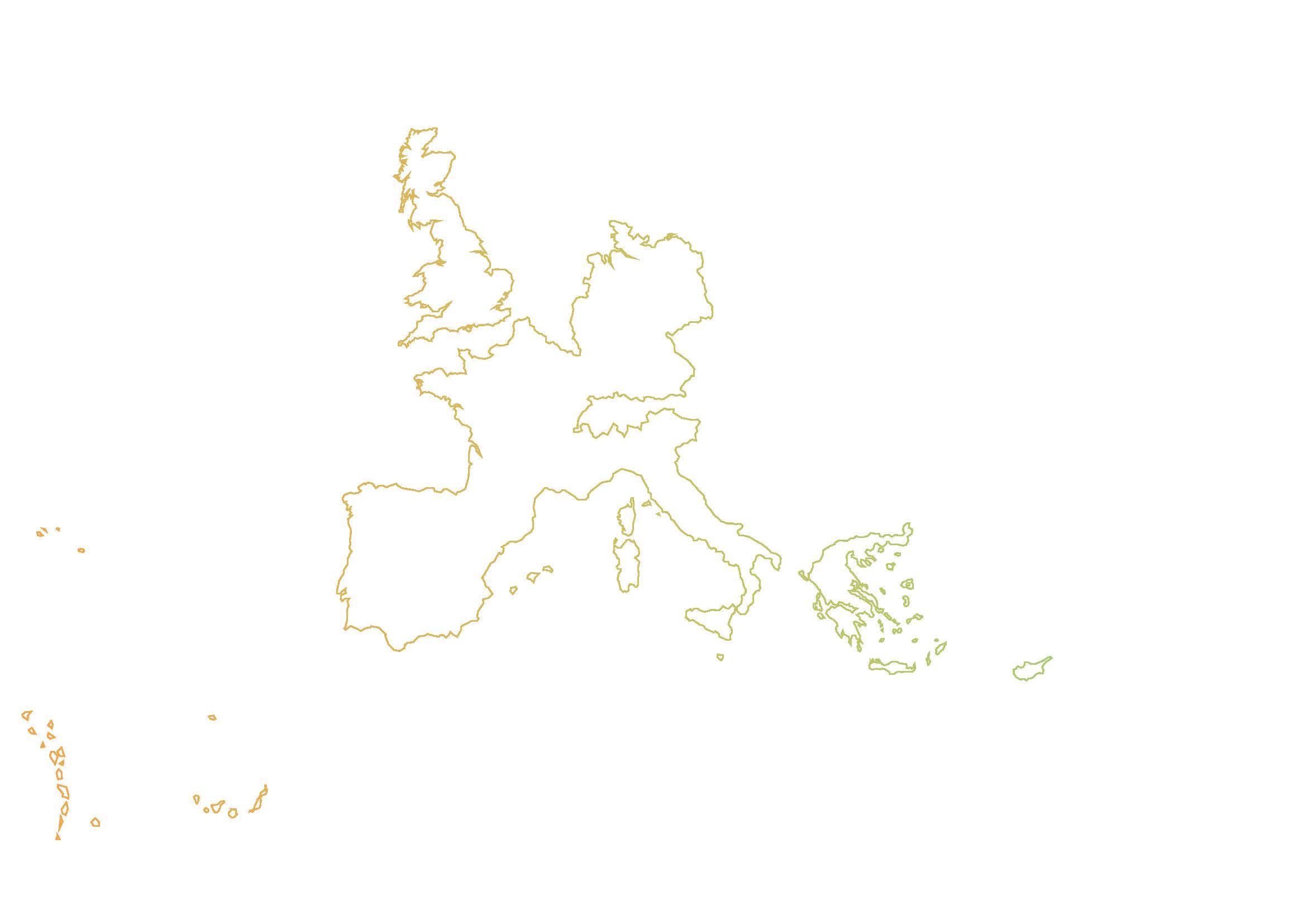 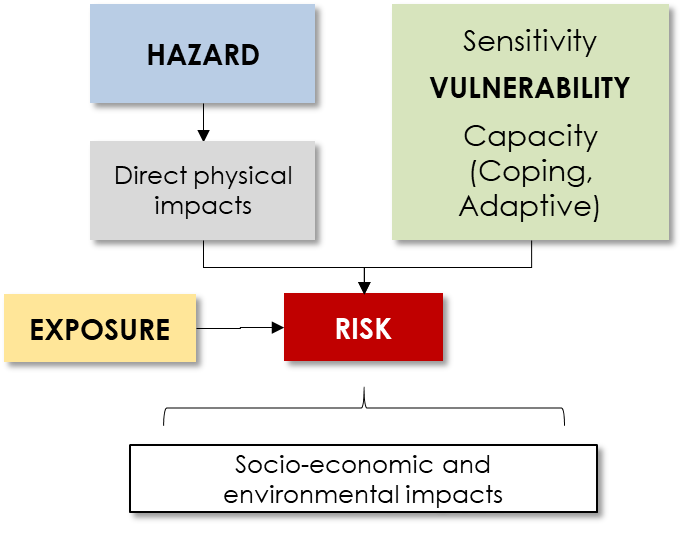 Azores
Today
2050
2100
Today
Today
2050
2050
2100
2100
C. Islands
Cape Verde
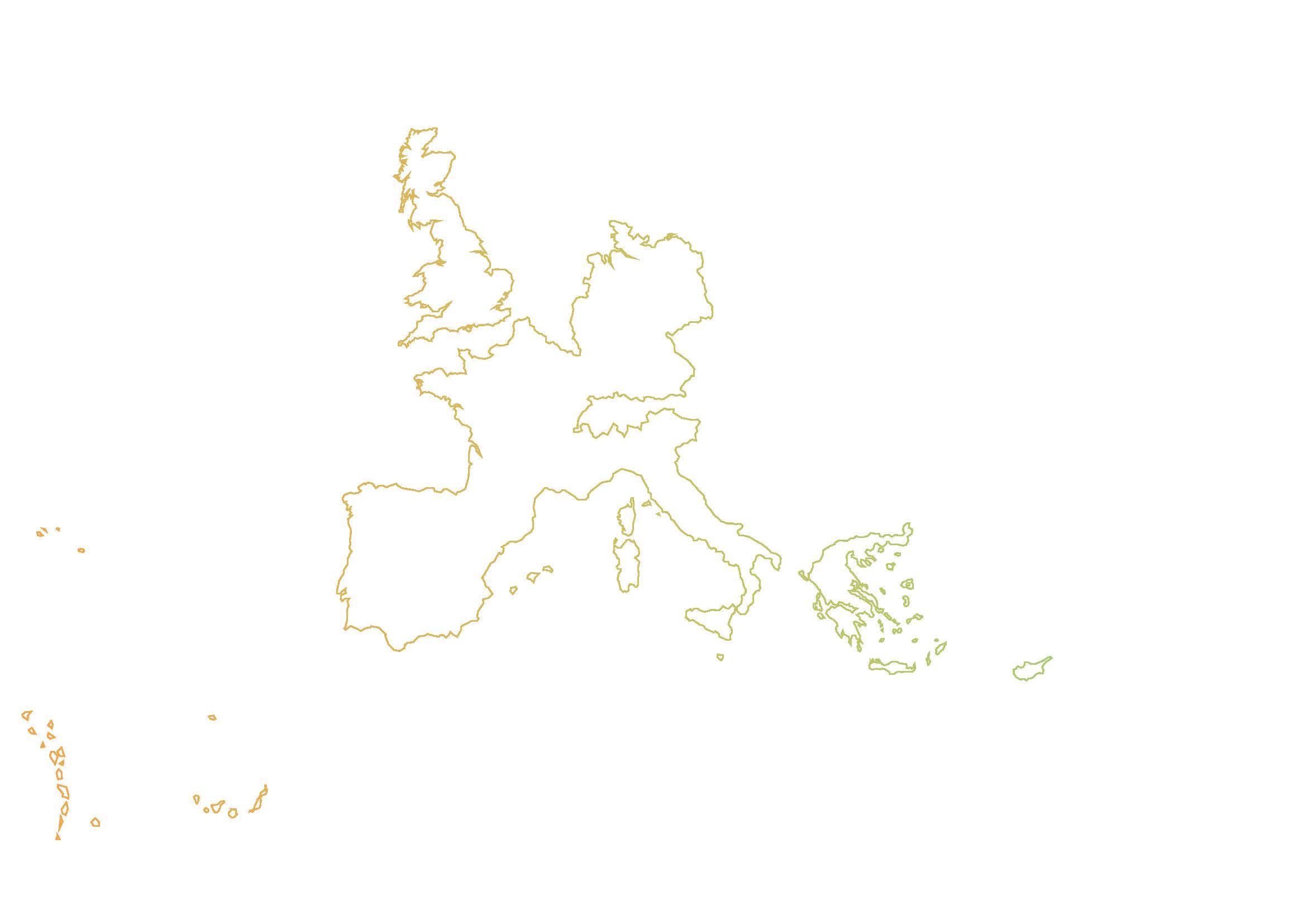 forest fires
 heat waves
 marine habitat degradation
‹#›
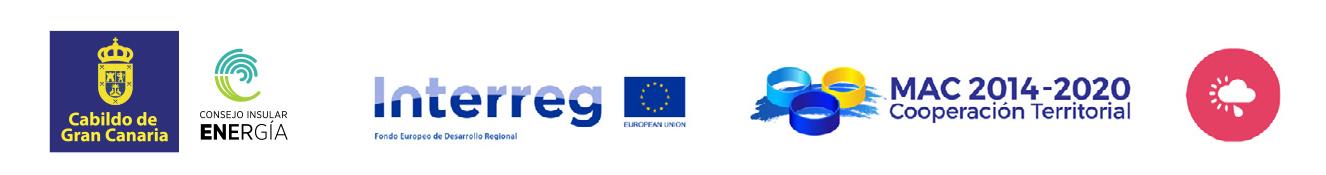 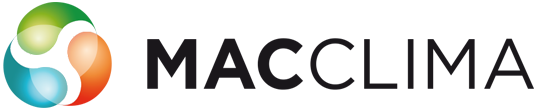 Gracias

Obrigado

Merci Beaucoup 

THANK YOU
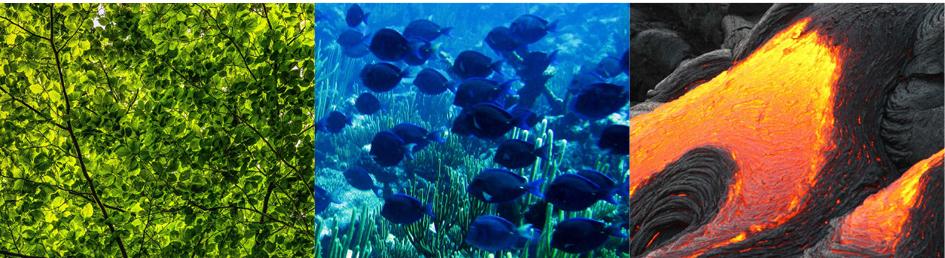 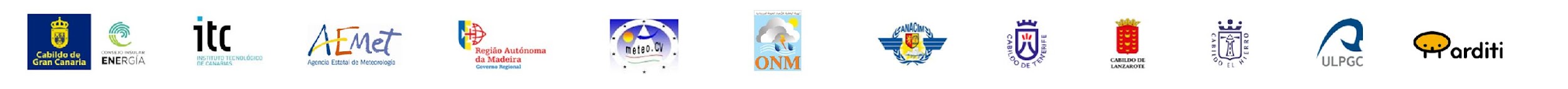 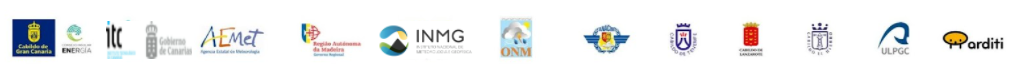